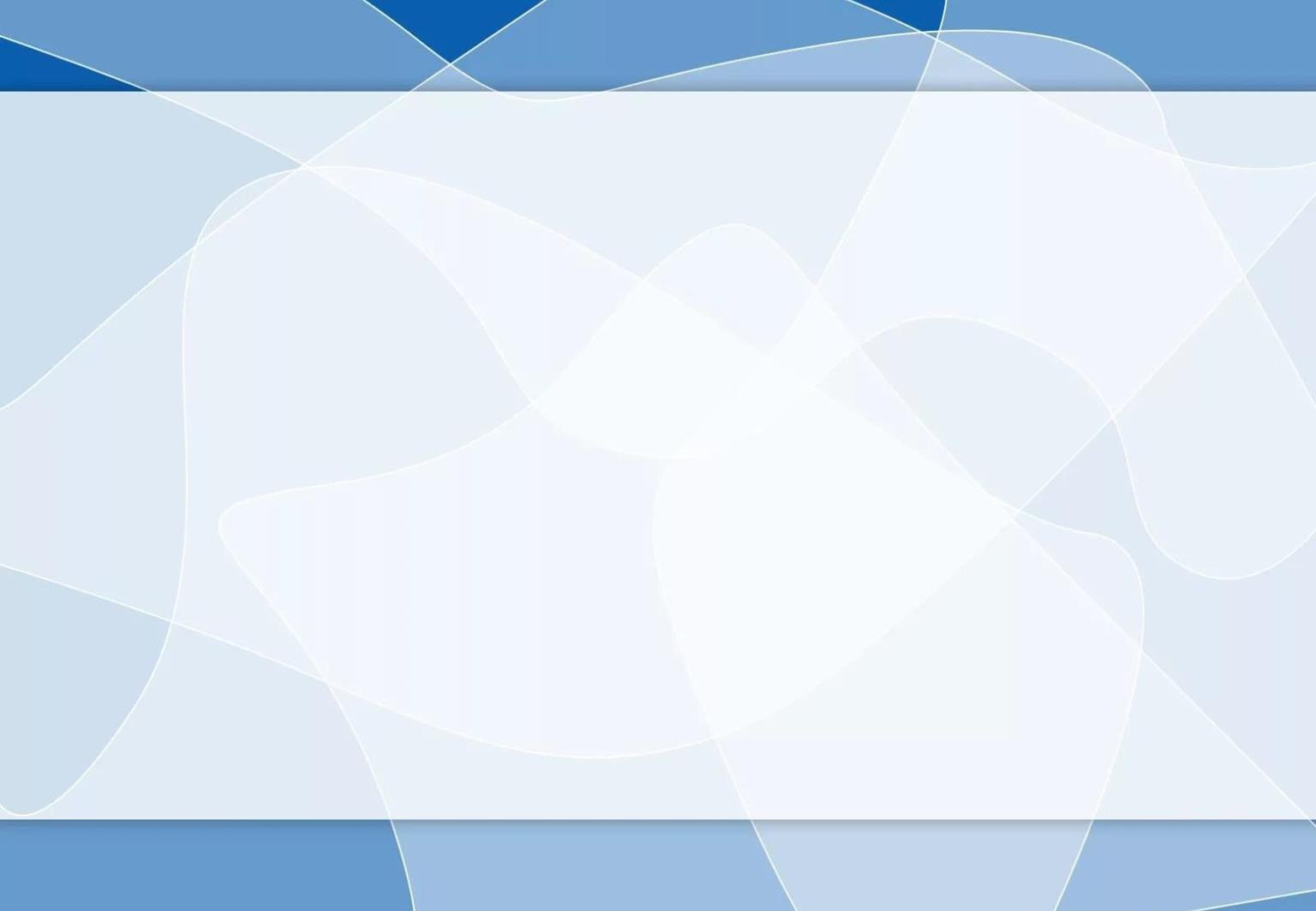 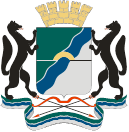 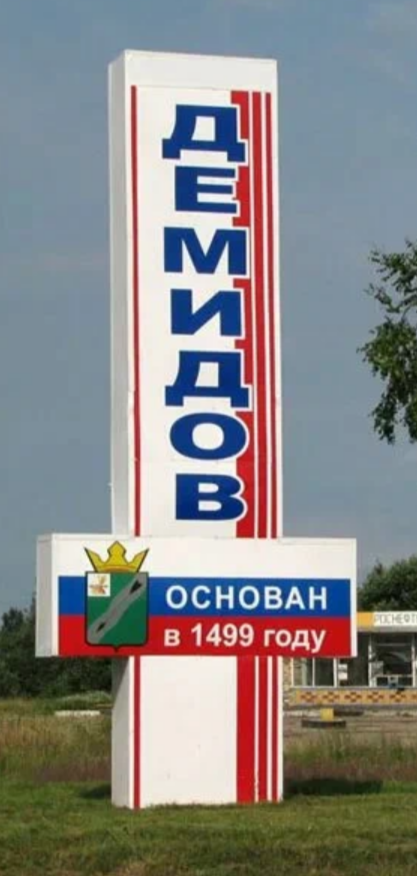 БЮДЖЕТ ДЛЯ ГРАЖДАН
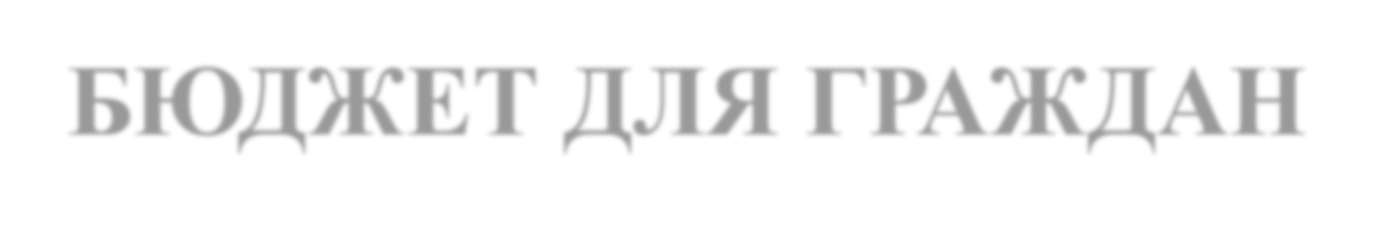 к решению Совета депутатов  Демидовского городского поселения Демидовского района Смоленской области от 26 декабря 2023 года № 70/1 «О бюджете Демидовского городского поселения Демидовского района Смоленской области на 2024 год и на плановый период 2025 и 2026 годов»
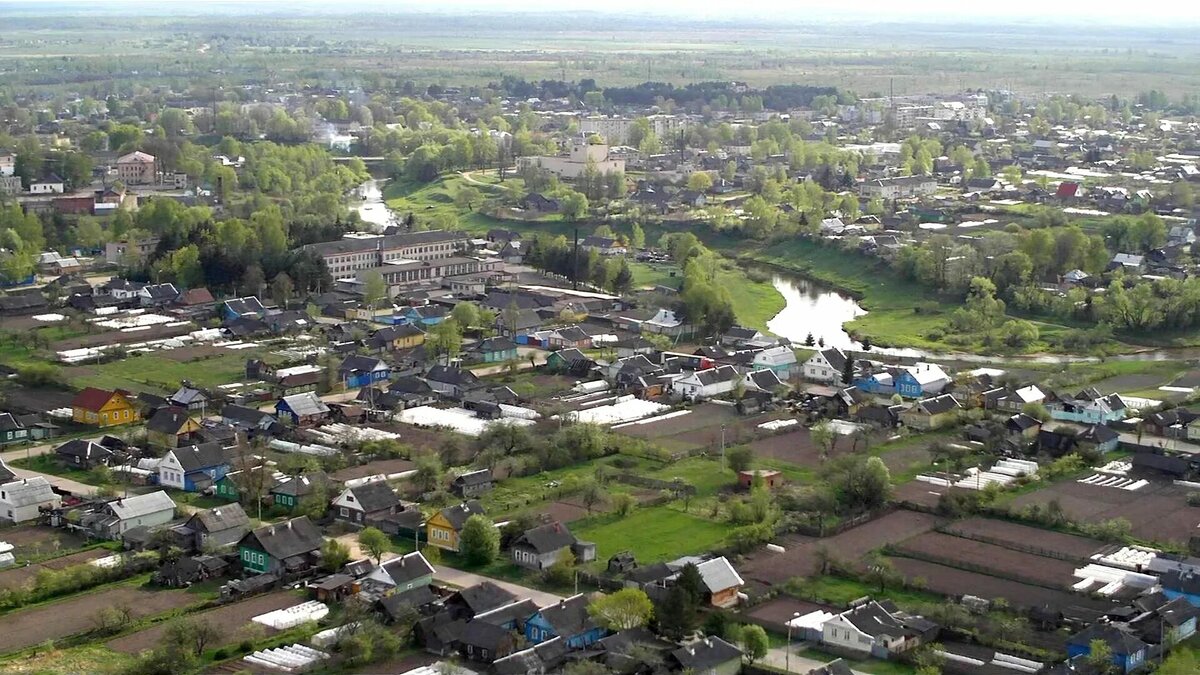 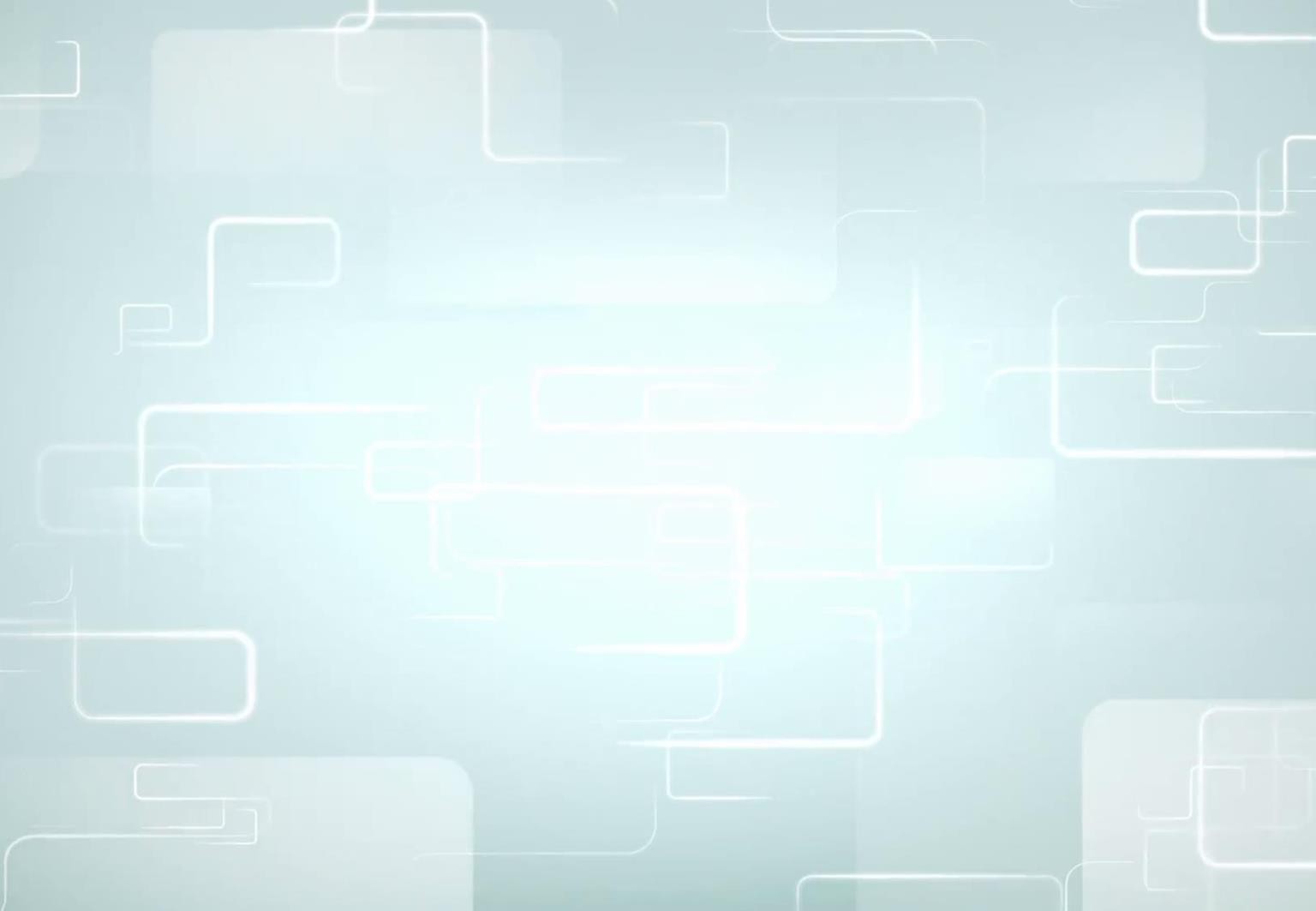 Уважаемые жители города Демидова!
Перед вами информационный материал – «Бюджет для граждан», который познакомит Вас с основными параметрами бюджета городского поселения на 2024 - 2026 годы.
Представленная в доступной и понятной форме информация, предназначена для широкого круга пользователей и обеспечивает реализацию принципов прозрачности, открытости и обеспечения полного и доступного информирования граждан о бюджете Демидовского городского поселения
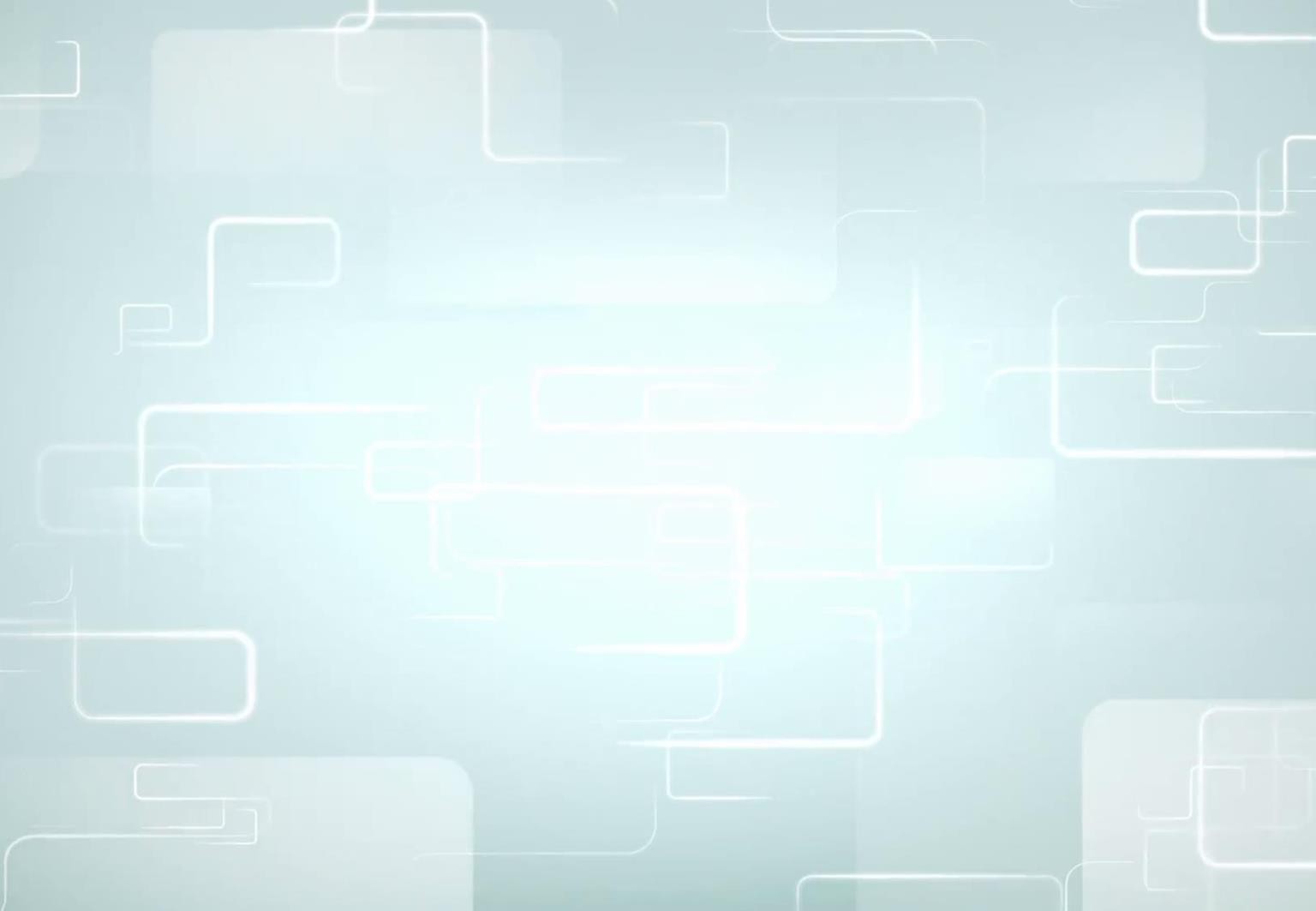 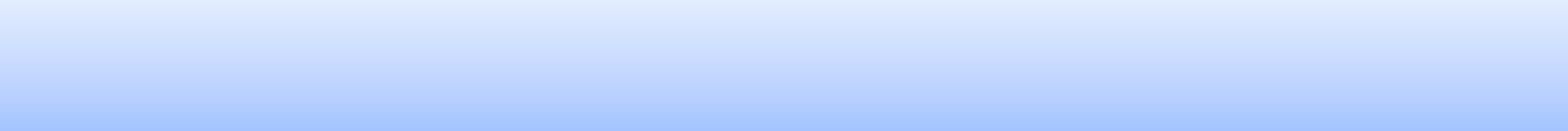 Что	такое бюджет?
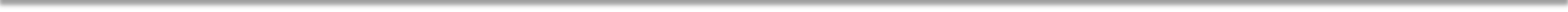 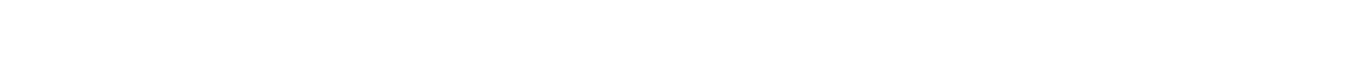 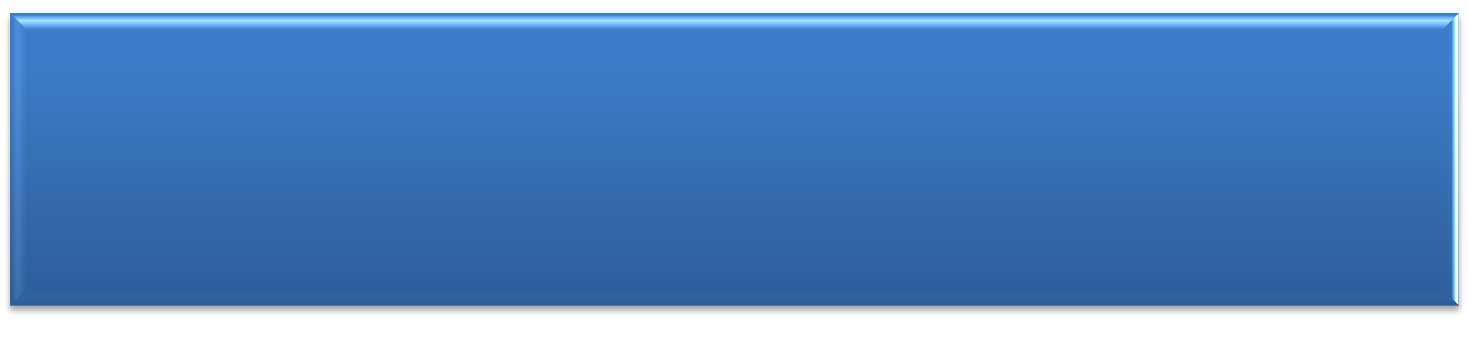 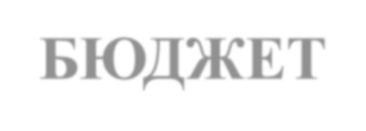 БЮДЖЕТ – форма образования и расходования денежных средств, предназначенных для финансового обеспечения выполнения задач и функций органов местного самоуправления
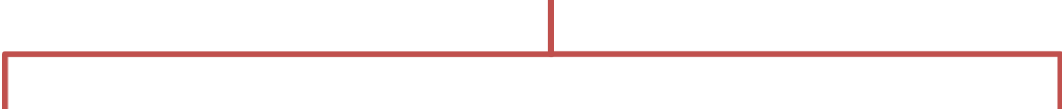 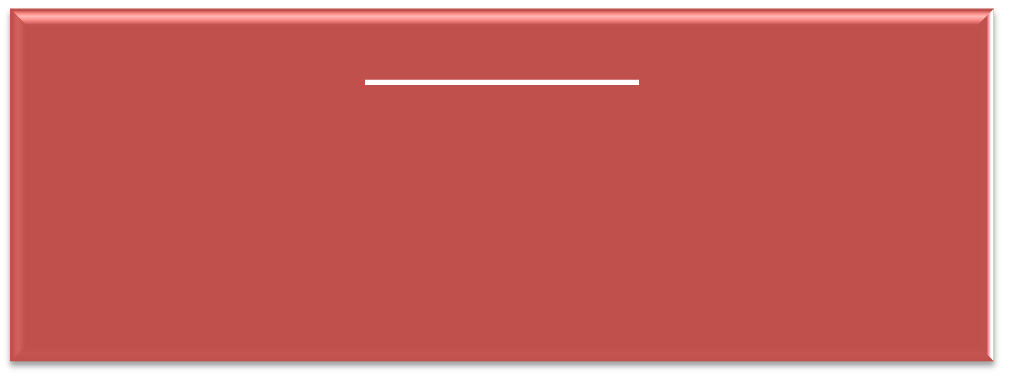 РАСХОДЫ
- выплачиваемые из бюджета денежные средства (социальные выплаты населению, содержание муниципальных учреждений и пр.)
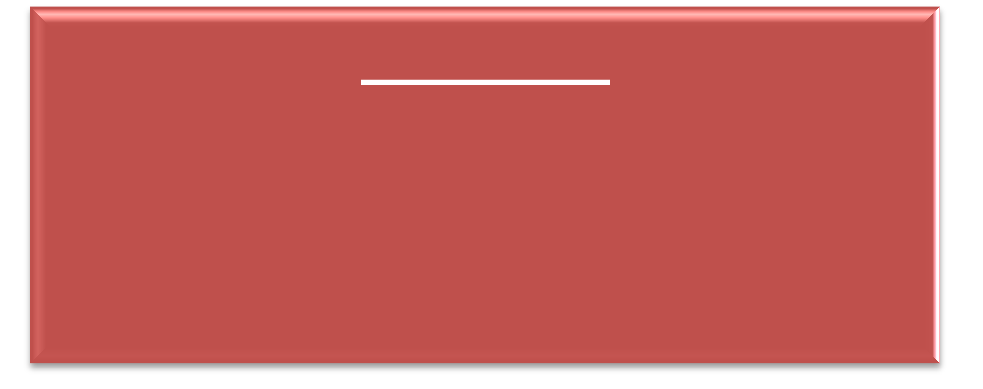 ДОХОДЫ
- поступающие в бюджет денежные средства (налоги и неналоговые доходы, безвозмездные поступления)
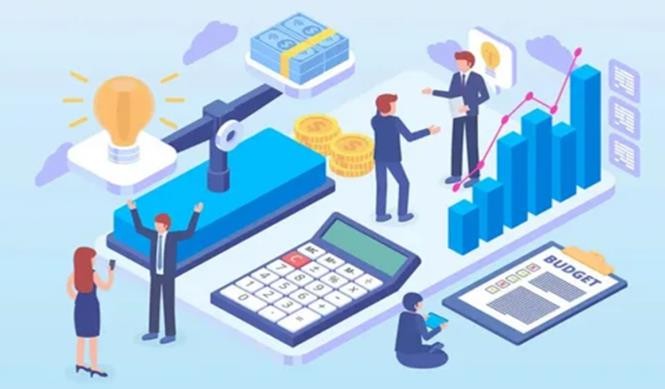 Расходы > Доходы =
ДЕФИЦИТ
Доходы > Расходы =
ПРОФИЦИТ
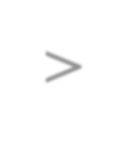 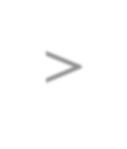 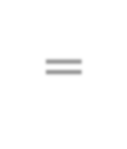 Сбалансированность бюджета по доходам и расходам – основополагающее требование, предъявляемое к исполнительным органам, составляющим и утверждающим бюджет
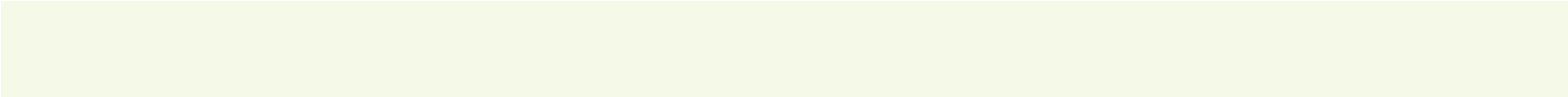 2
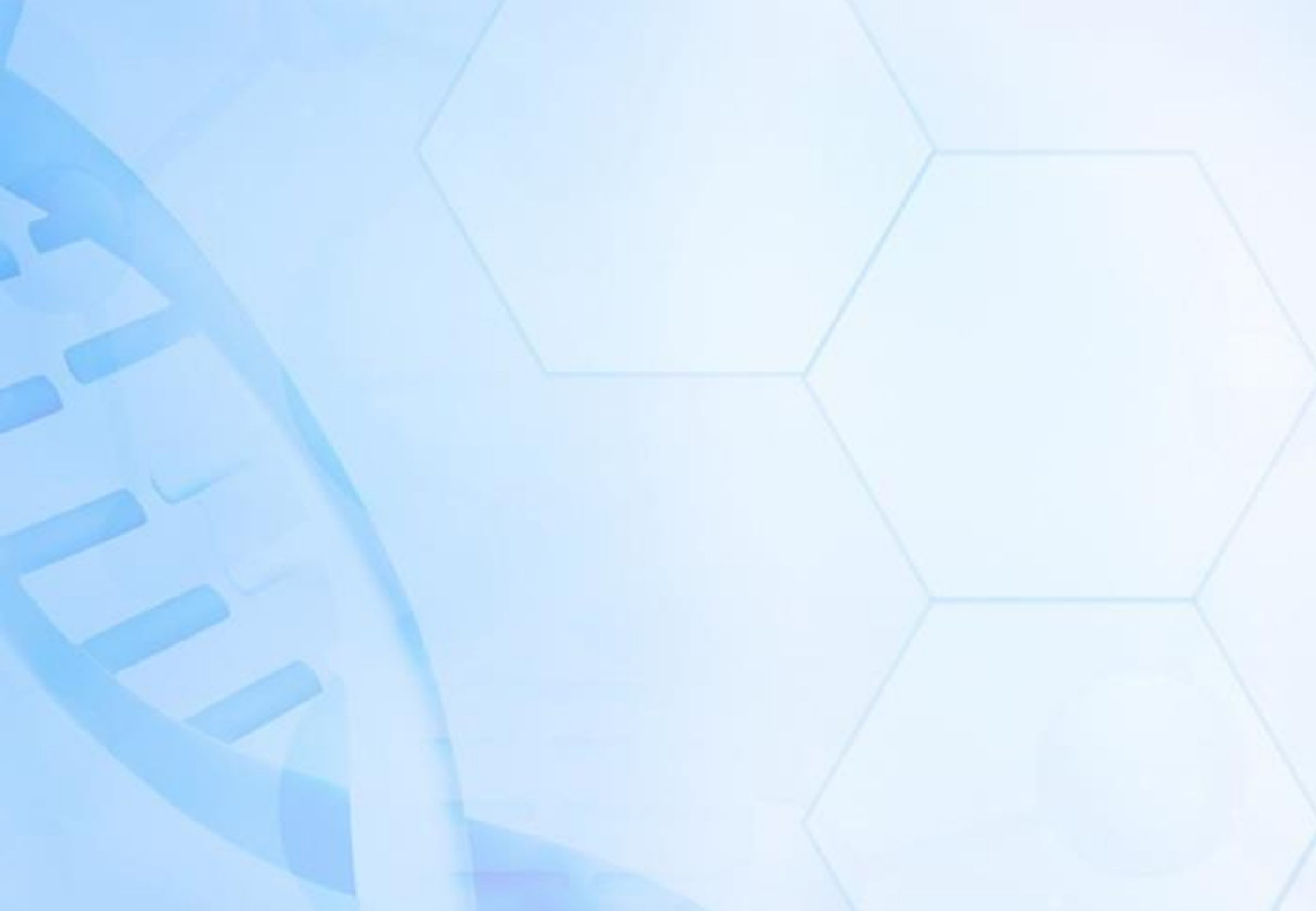 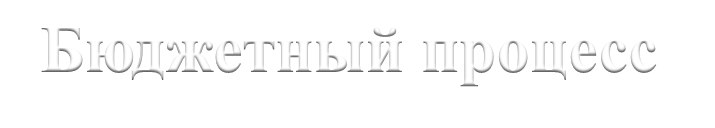 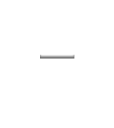 Бюджетный процесс –
это цикл формирования, исполнения бюджета и подготовки отчета о его исполнении
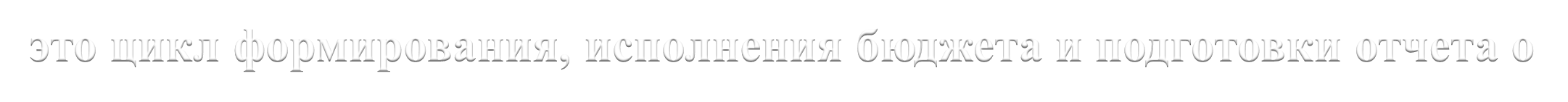 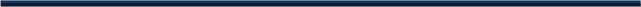 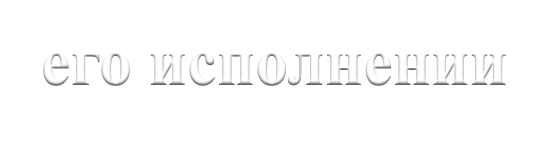 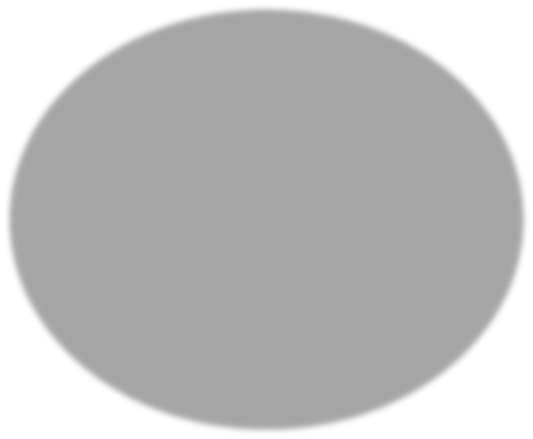 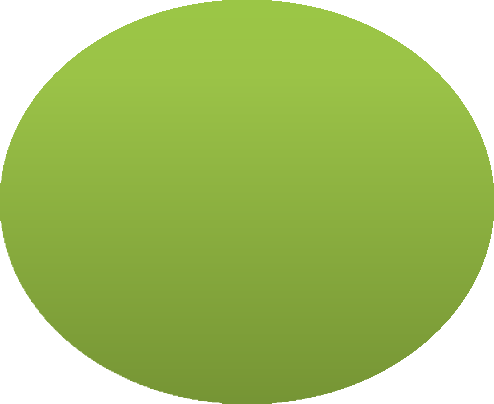 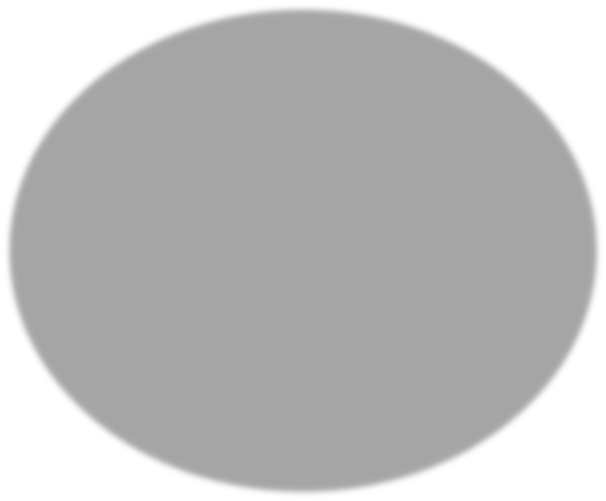 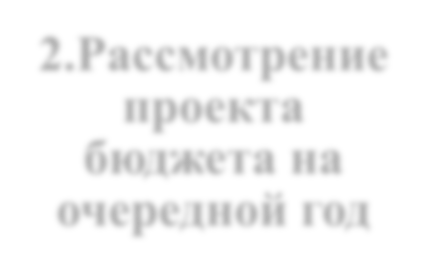 2.Рассмотрение проекта
бюджета на
очередной год
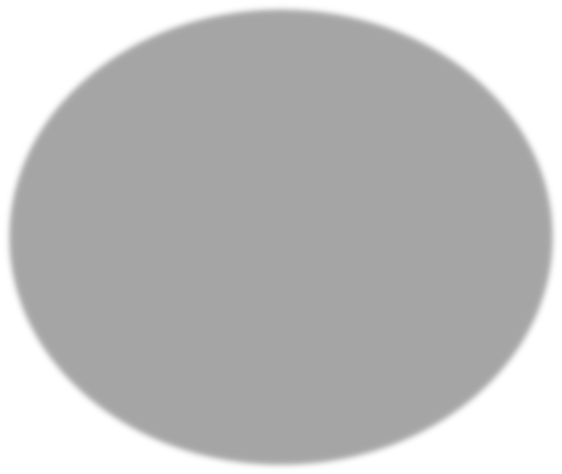 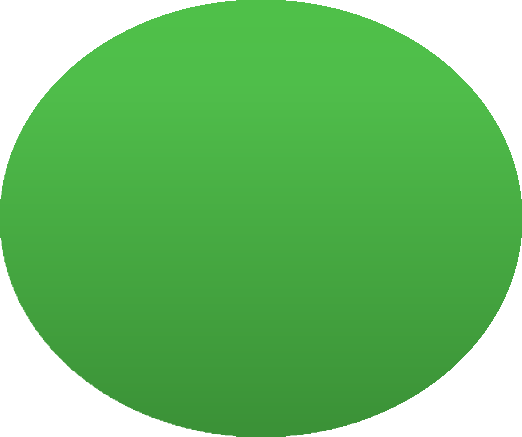 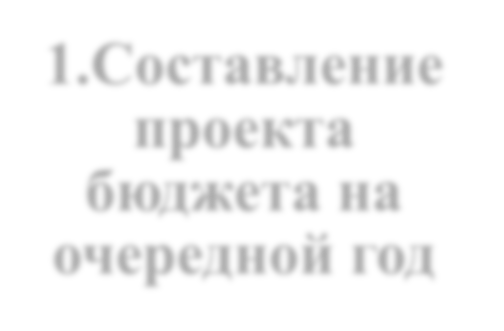 1.Составление
проекта бюджета на очередной год
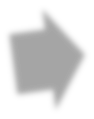 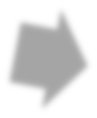 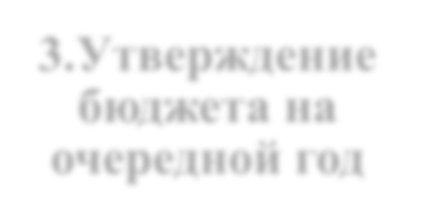 3.Утверждение бюджета на очередной год
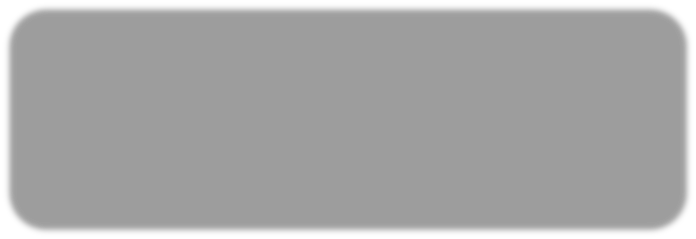 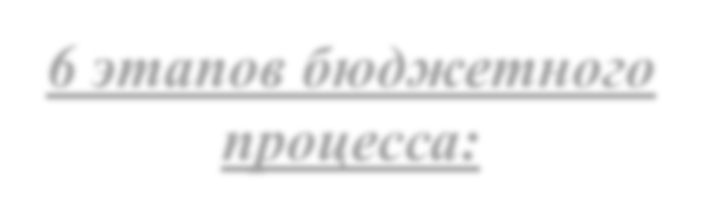 6 этапов бюджетного процесса:
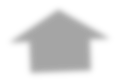 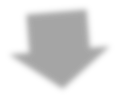 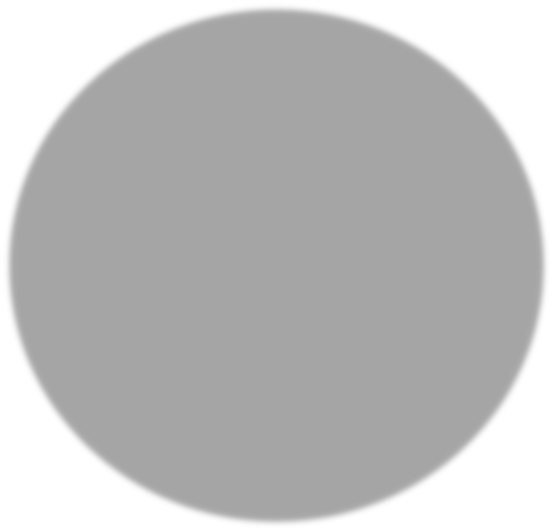 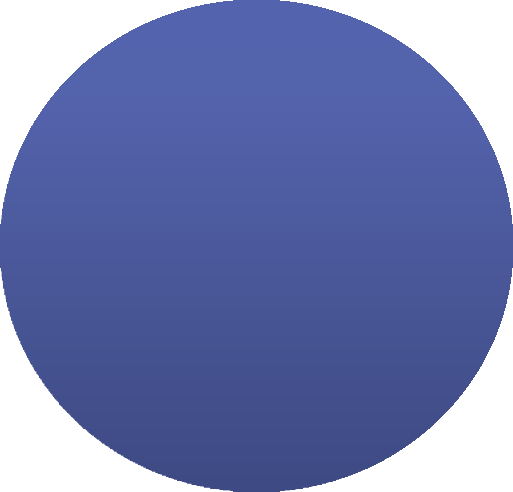 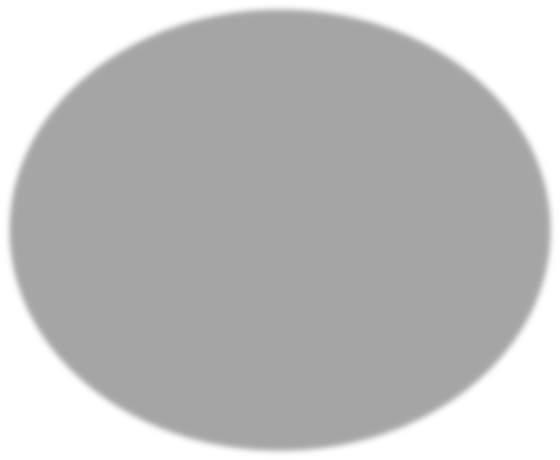 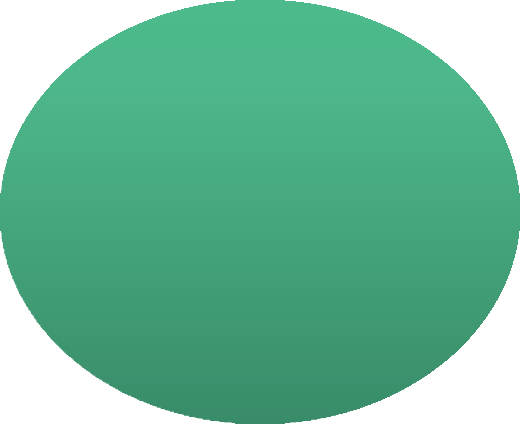 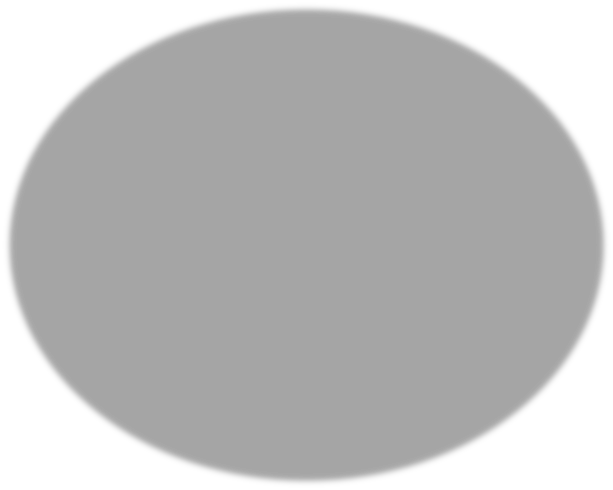 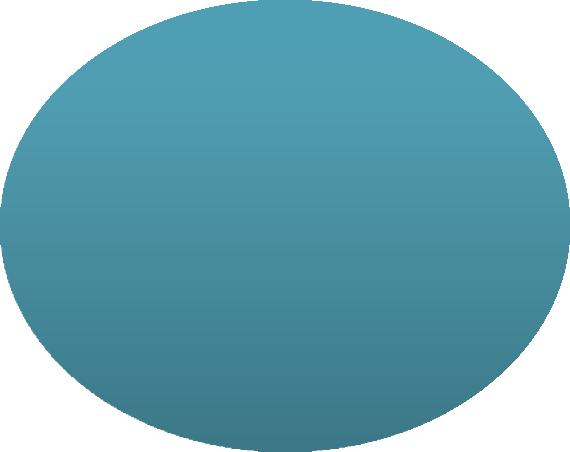 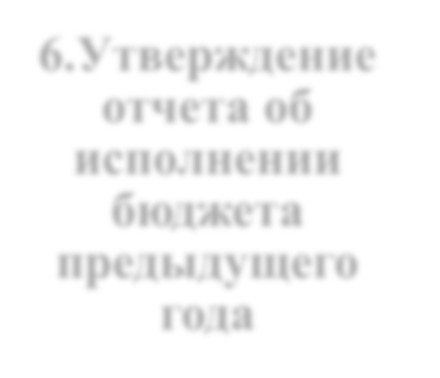 6.Утверждение отчета об исполнении
бюджета
предыдущего
года
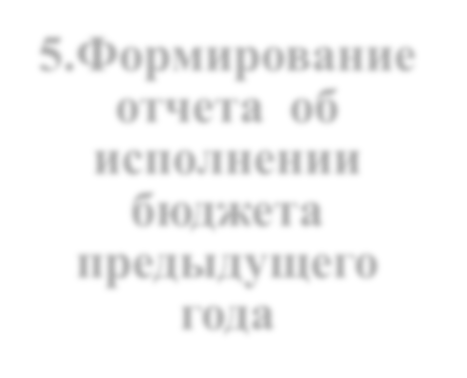 5.Формирование отчета об исполнении
бюджета
предыдущего
года
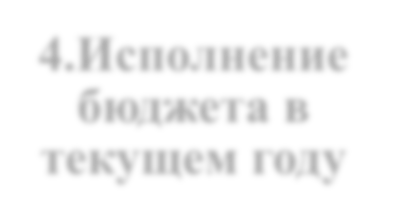 4.Исполнение бюджета в
текущем году
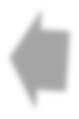 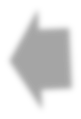 3
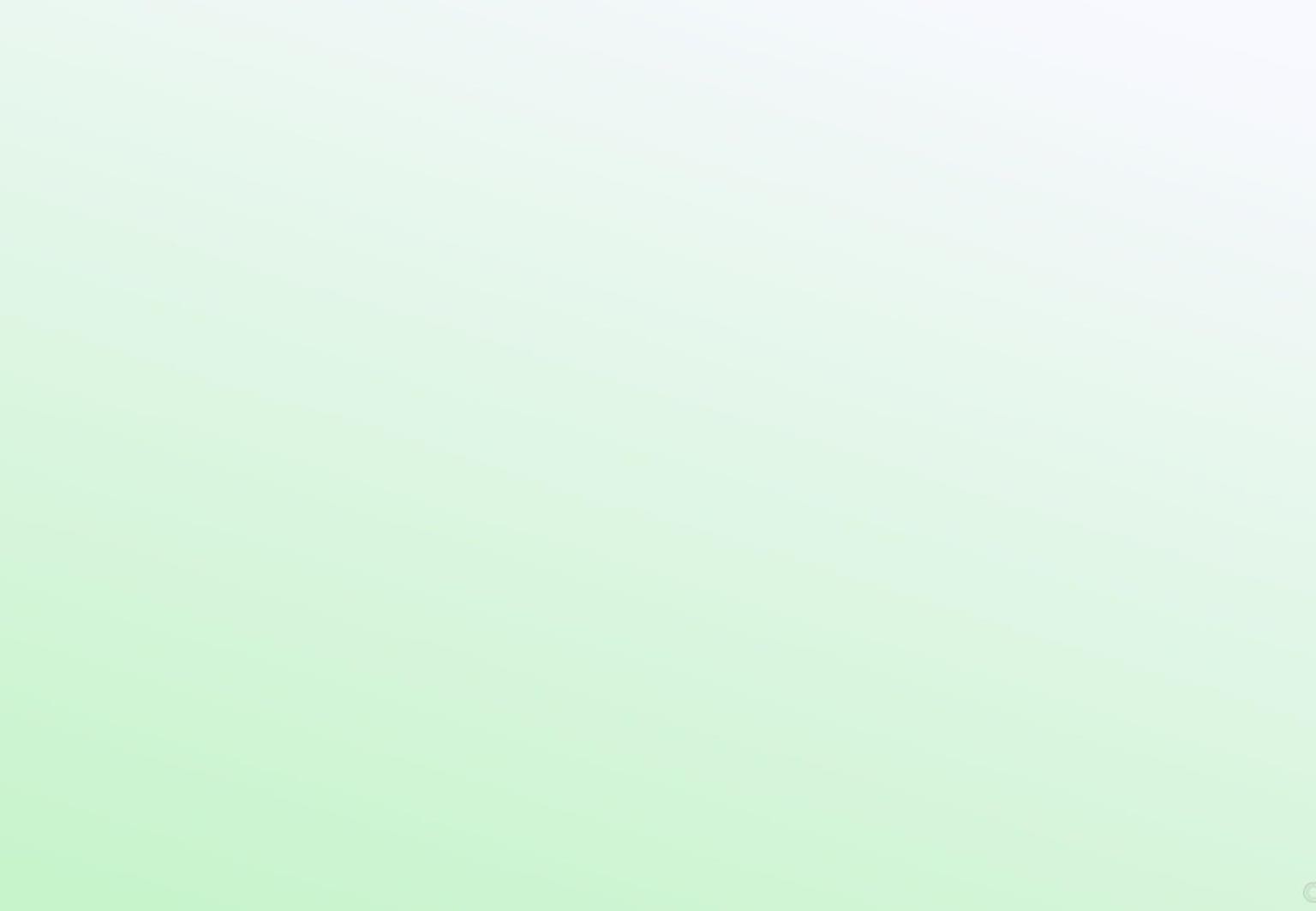 Составление проекта бюджета Демидовского городского поселения Демидовского района Смоленской области
на 2024 год и плановый период 2025 и 2026 годов основывается на:
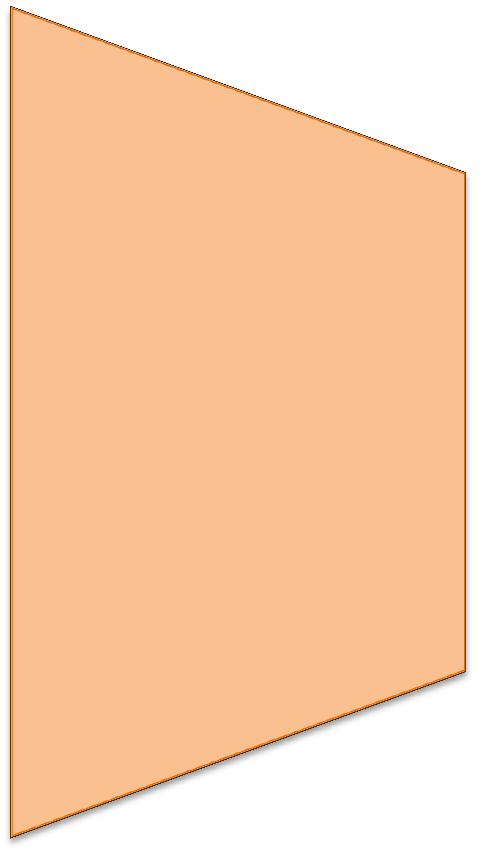 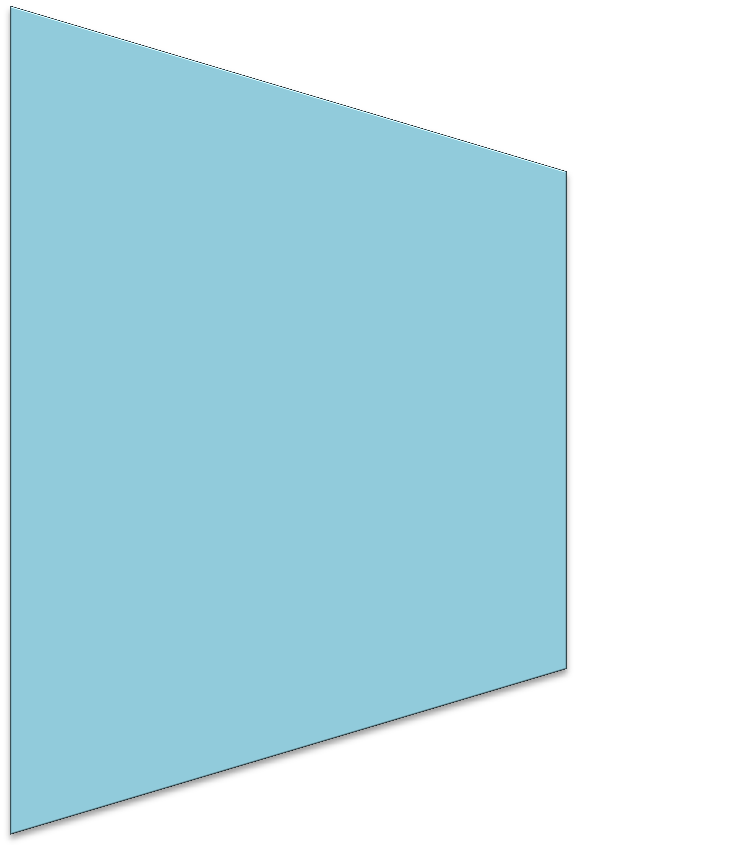 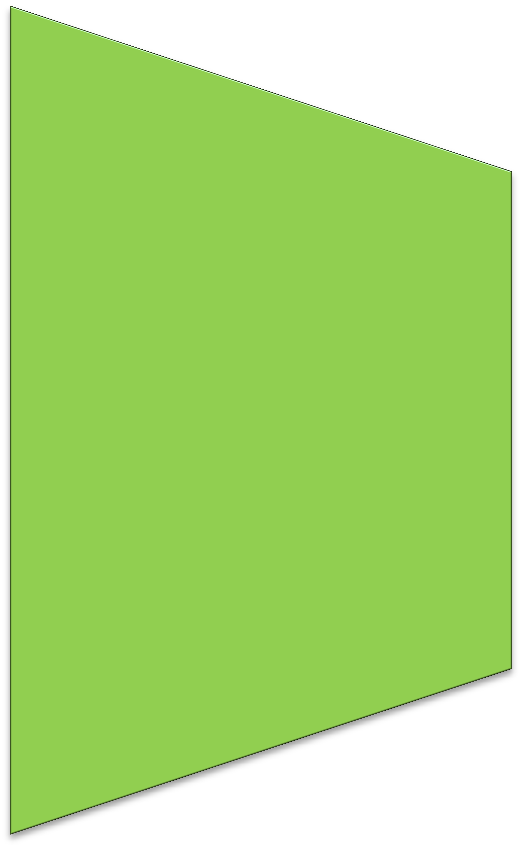 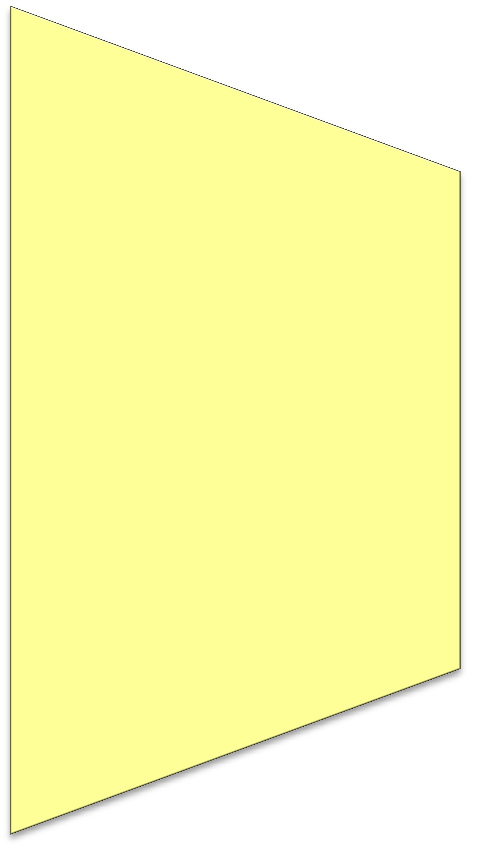 Указе Президента Российской Федерации от
21 июля 2020 года
«О национальных целях развития Российской Федерации на период до 2030 года»
Основных направлениях бюджетной, налоговой и долговой политики Демидовского городского поселения 2024 - 2026 годы
Прогнозе социально- экономического развития Демидовского городского поселения среднесрочный период 2024 -
2026 годов
Муниципальных программах Демидовского городского поселения
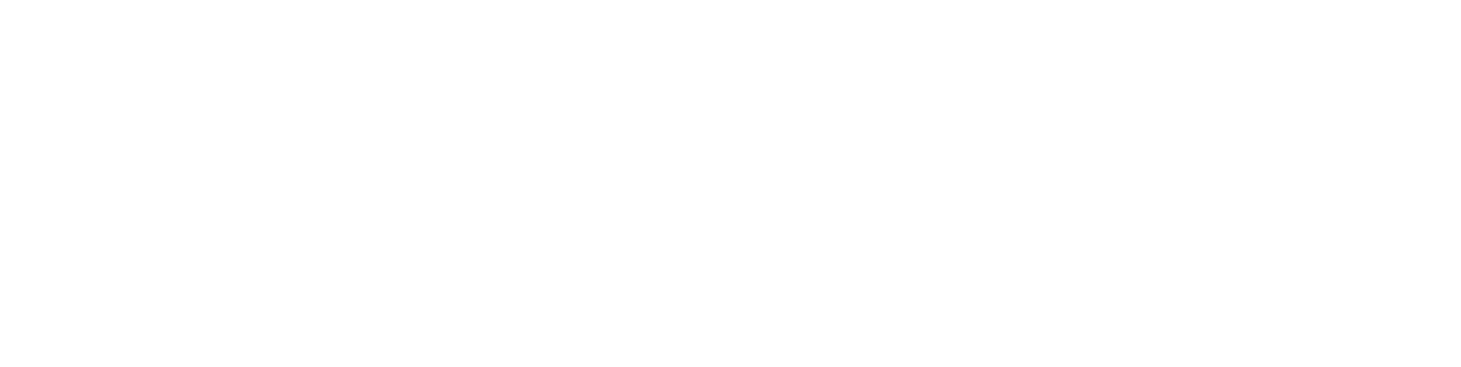 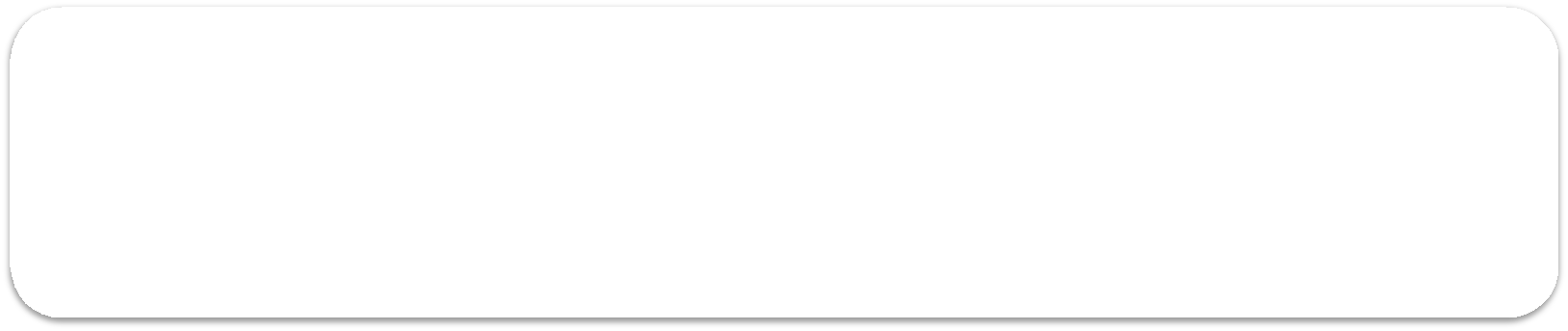 Проект бюджета городского поселения сформирован
в программном формате и включает в себя расходы на реализацию в 2024 году мероприятий
5 муниципальных программ
4
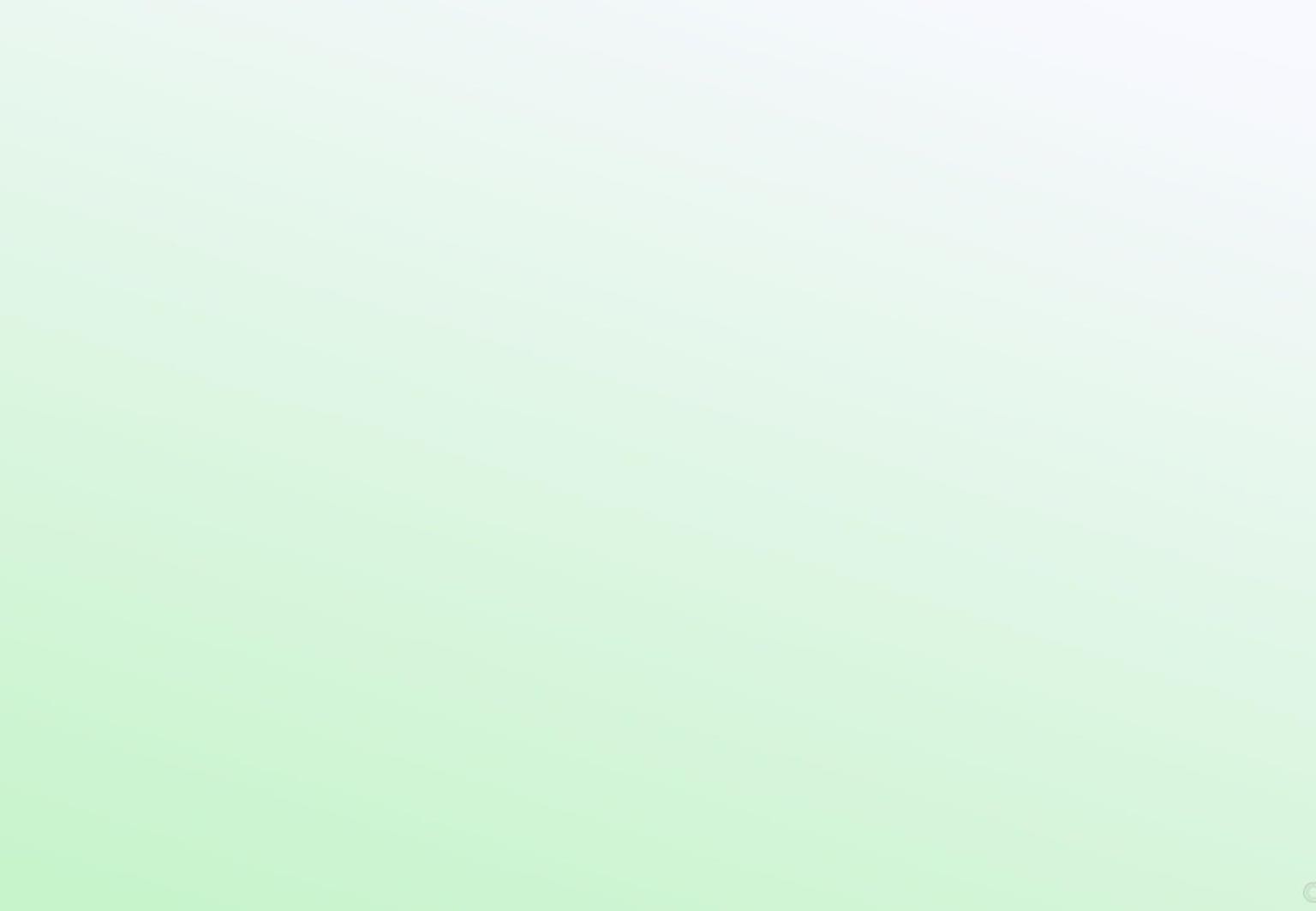 Основные направления налоговой политики на 2024 год и плановый период 2025 и 2026 годов
Доходная часть бюджета сформирована с учетом изменений федерального, регионального законодательства и ориентирована на сохранение и развитие доходных источников
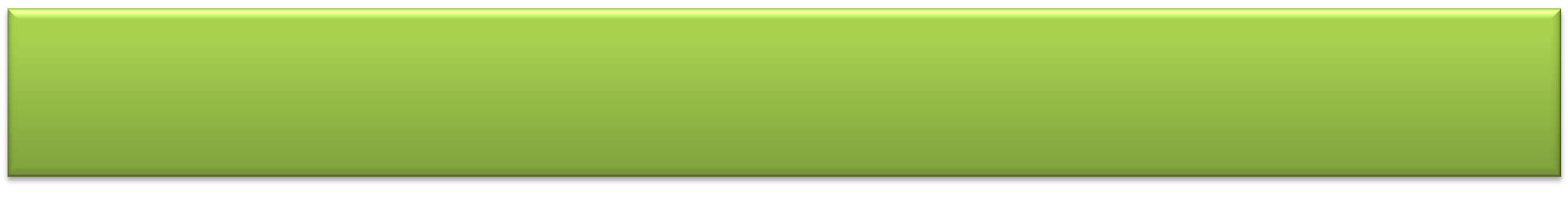 Налоговая политика будет направлена на своевременное реагирование в отношении принимаемых государством мер по поддержке отдельных отраслей экономики, изменений порядка налогового администрирования, перенос сроков уплаты налогов и налоговых льгот
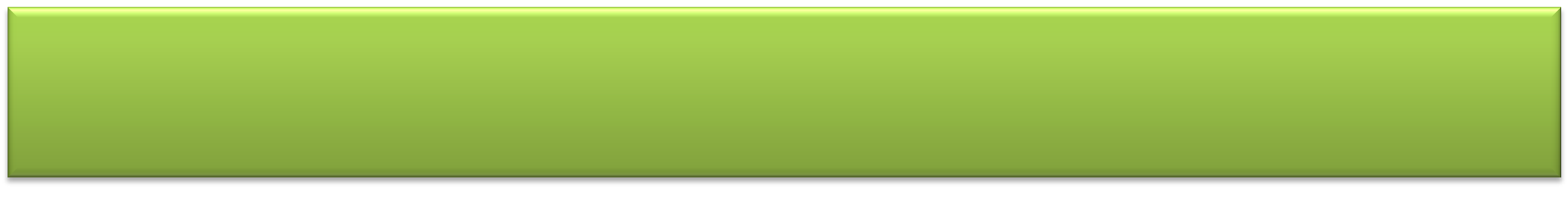 В трехлетнем периоде будет продолжена реализация мероприятий по увеличению доходной базы бюджета городского поселения и сокращению недоимки по налоговым платежам, поступающим в бюджет городского поселения
Кураторами налоговых расходов ежегодно будет осуществляться оценка налоговых расходов в соответствии с требованиями, установленными порядком формирования перечня налоговых расходов городского поселения и их оценки
В трехлетнем периоде будет продолжена реализация мероприятий, направленных
на повышение налоговой грамотности населения
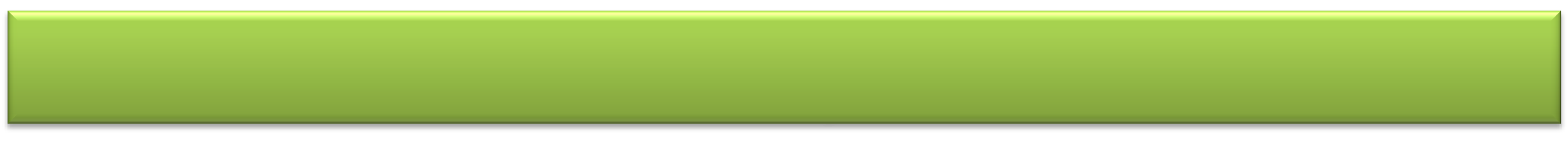 6
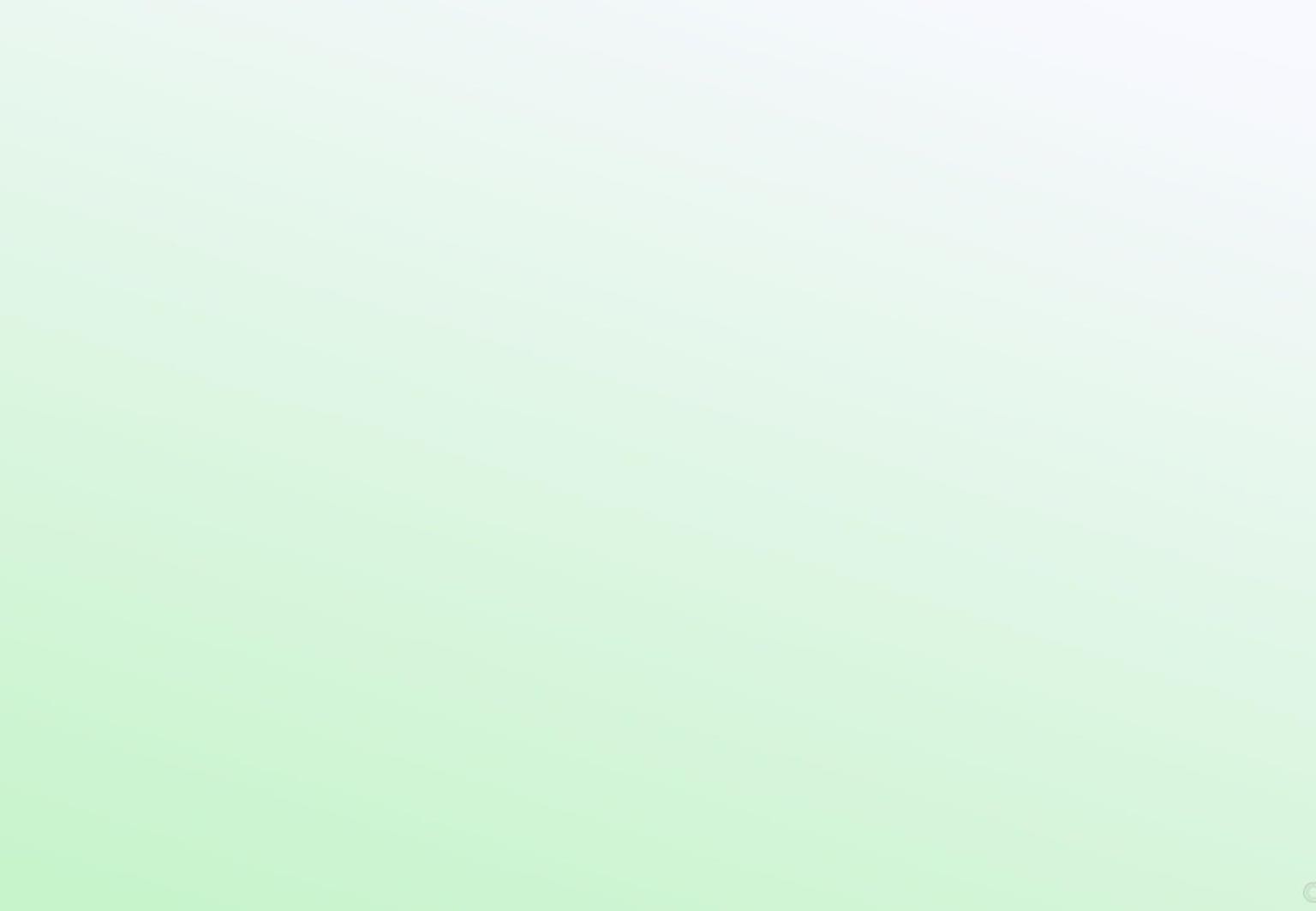 Основные направления бюджетной политики на 2024 год и плановый период 2025 и 2026 годов
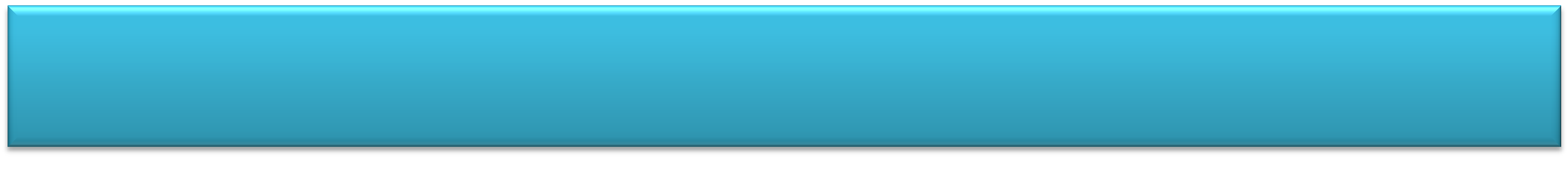 Финансовое обеспечение приоритетных направлений расходов и
сохранение сбалансированности бюджета городского поселения
Реализация указов Президента РФ
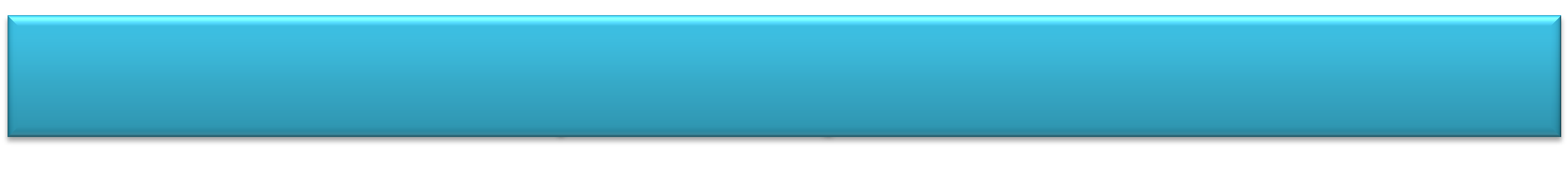 Сохранение социальной направленности бюджета с безусловным
исполнением публичных нормативных обязательств
Осуществление капитальных вложений в объекты муниципальной собственности при наличии финансовой поддержки из
вышестоящих бюджетов
Повышение эффективности расходования бюджетных средств,
в том числе обеспечение достижения целевых показателей, установленных при предоставлении межбюджетных трансфертов с безусловной реализацией национальных и региональных проектов
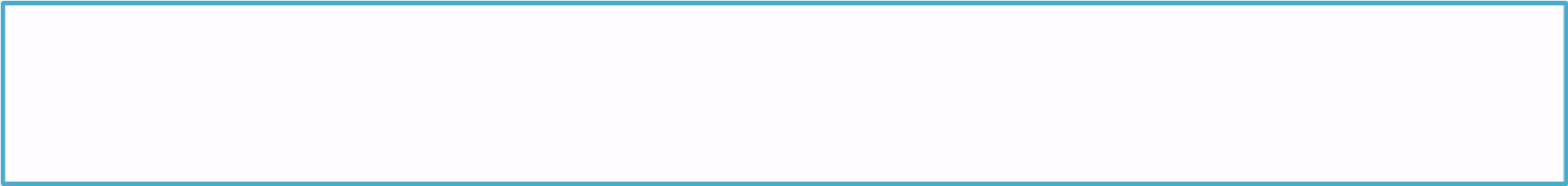 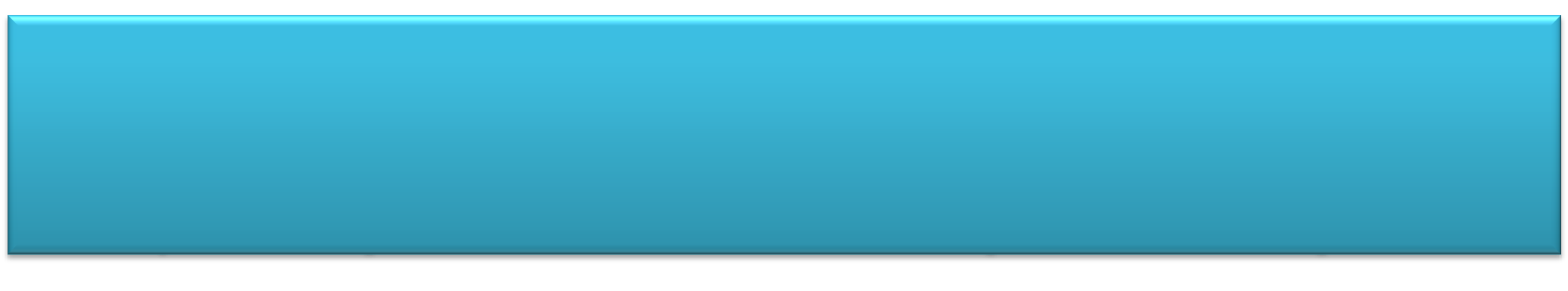 Проведение взвешенной долговой политики и мероприятий,
направленных на снижение объема дефицита бюджета
7
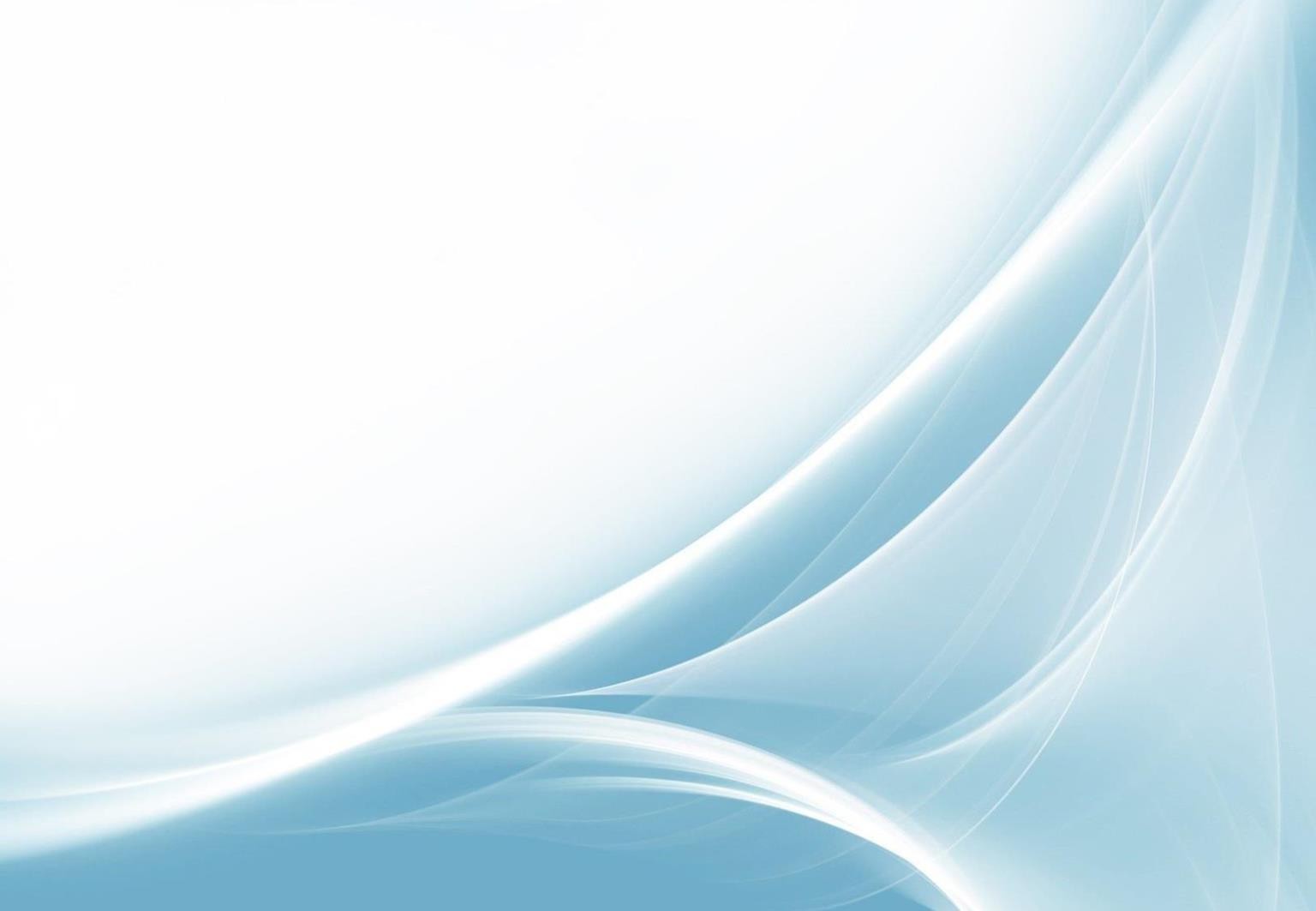 Основные параметры бюджета Демидовского городского поселения, тыс. рублей
Дефицит (-), профицит (+)
11 139,8

-11 721,4
0,0
0,0
100,5
Доходы
134 465,8
107 840,0
175 659,4
513 425,9
413 924,1
Расходы
123 326,1
195 102,7
175 659,4
513 425,9
413 823,6
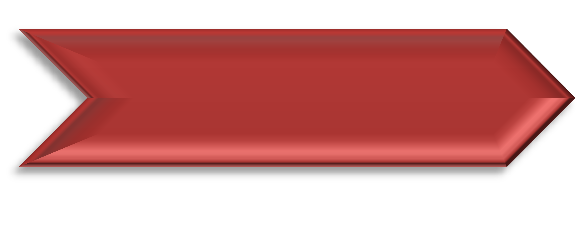 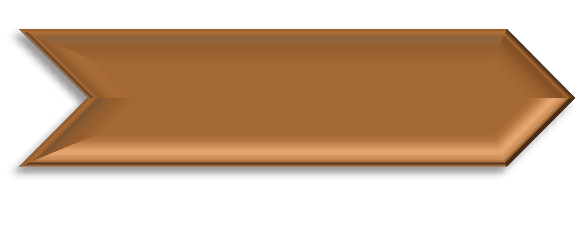 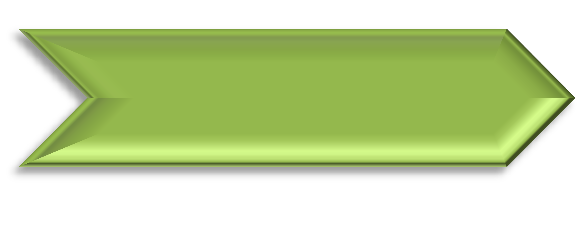 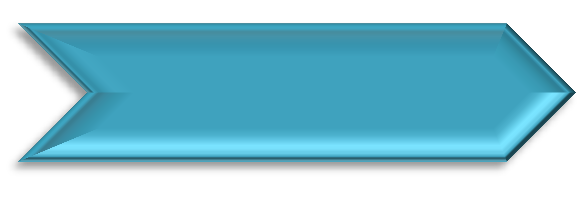 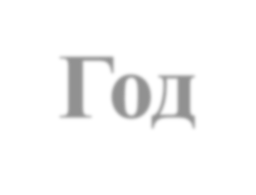 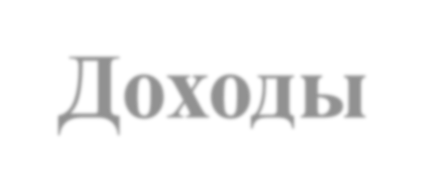 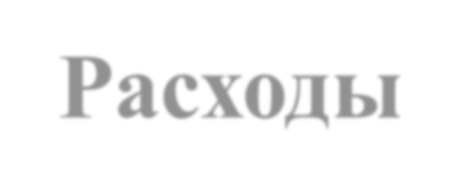 Год
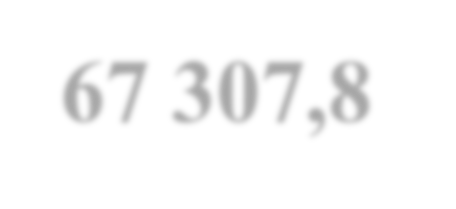 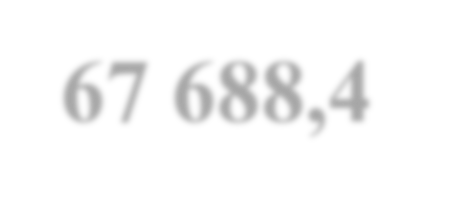 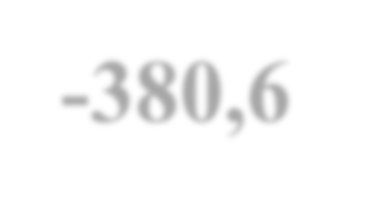 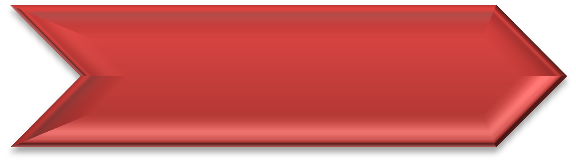 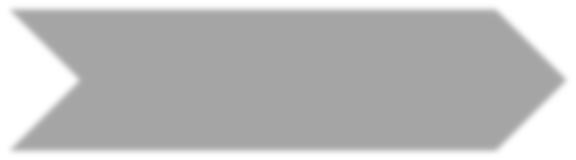 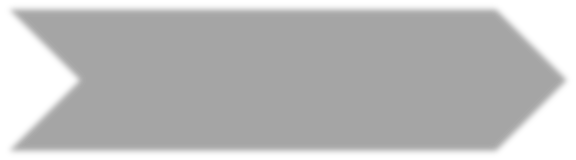 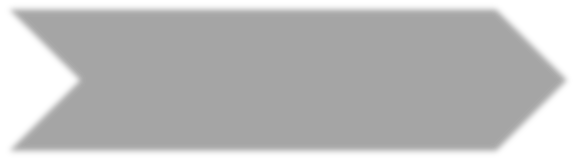 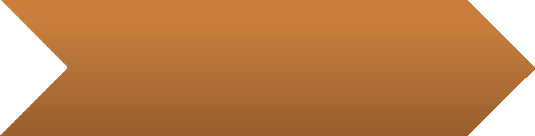 Факт 2022
План 2023
(декабрь)
Проект 2024
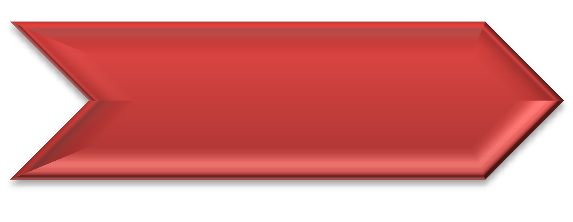 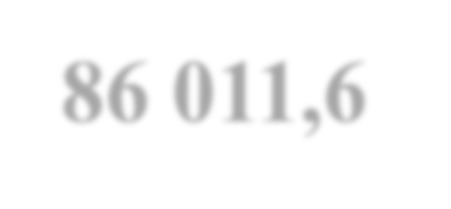 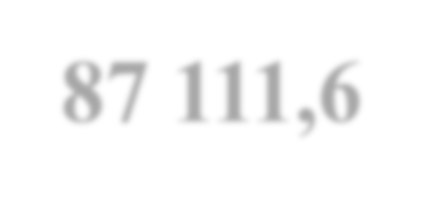 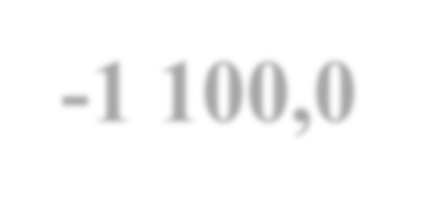 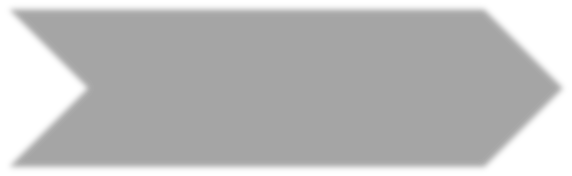 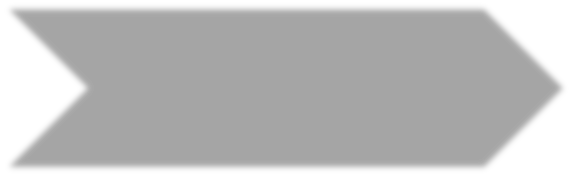 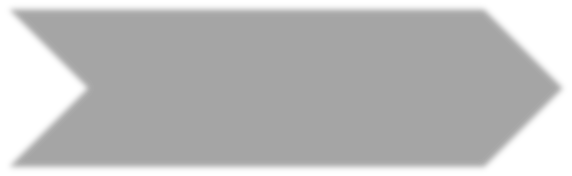 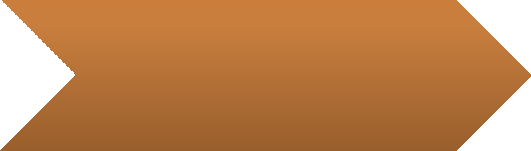 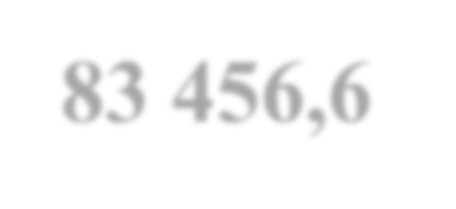 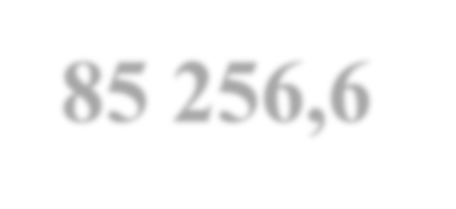 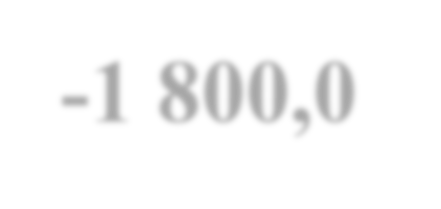 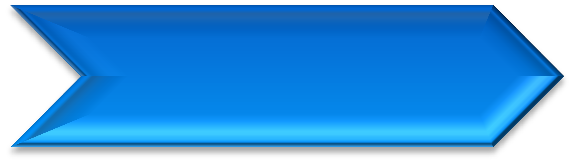 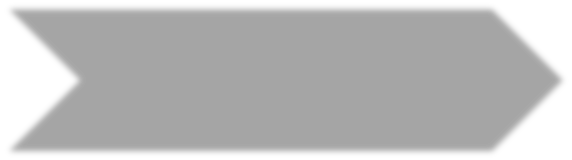 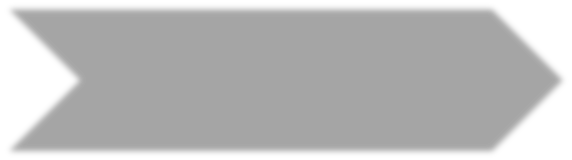 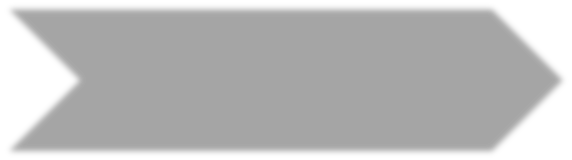 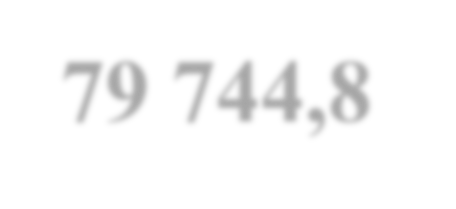 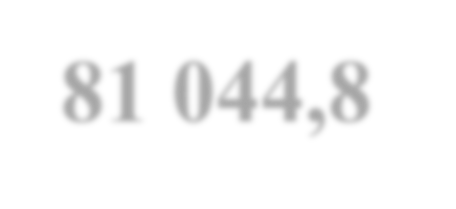 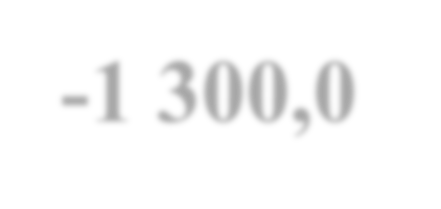 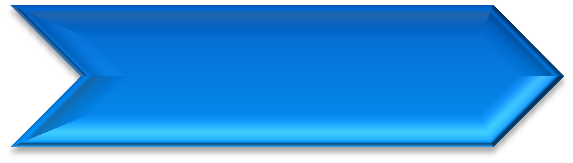 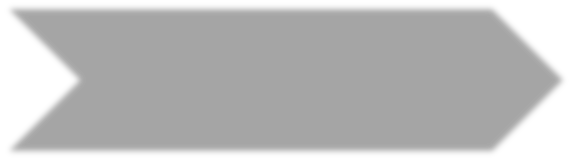 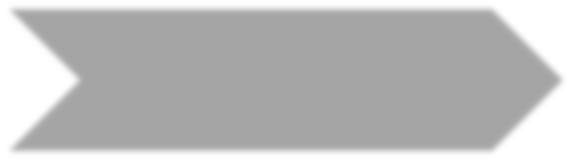 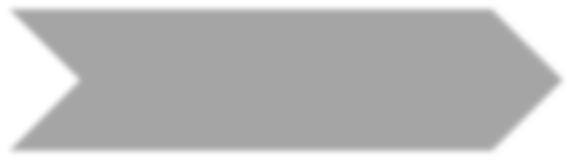 Проект 2025
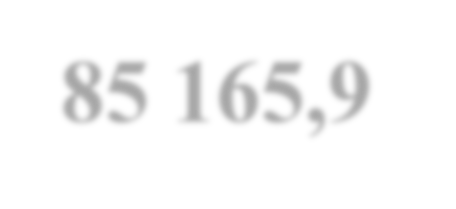 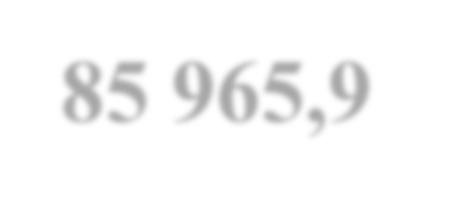 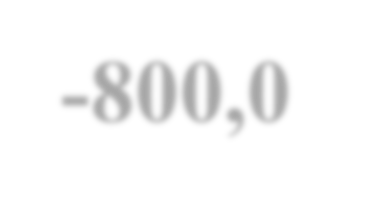 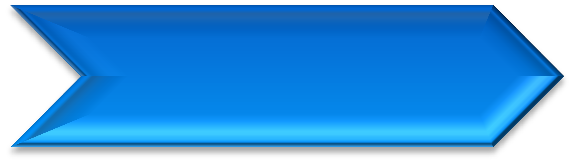 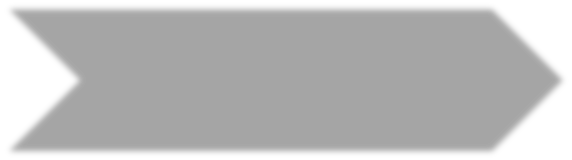 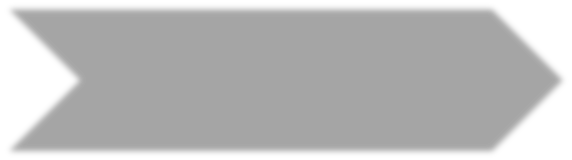 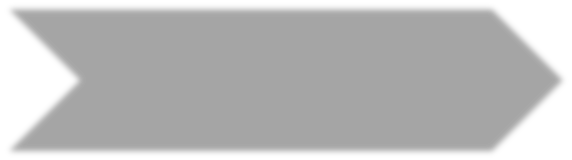 Проект 2026
Поправками ко второму чтению Закона об областном бюджете  Смоленской области городу предусмотрены дополнительные межбюджетные трансферты: на 2024 год в сумме 160 591,4 тыс. рублей
на 2025 год в сумме 497 596,1 тыс.рублей 
на 2026 год в сумме 397 335,9 тыс. рублей
7
Доходы бюджета городского поселения, тыс. рублей
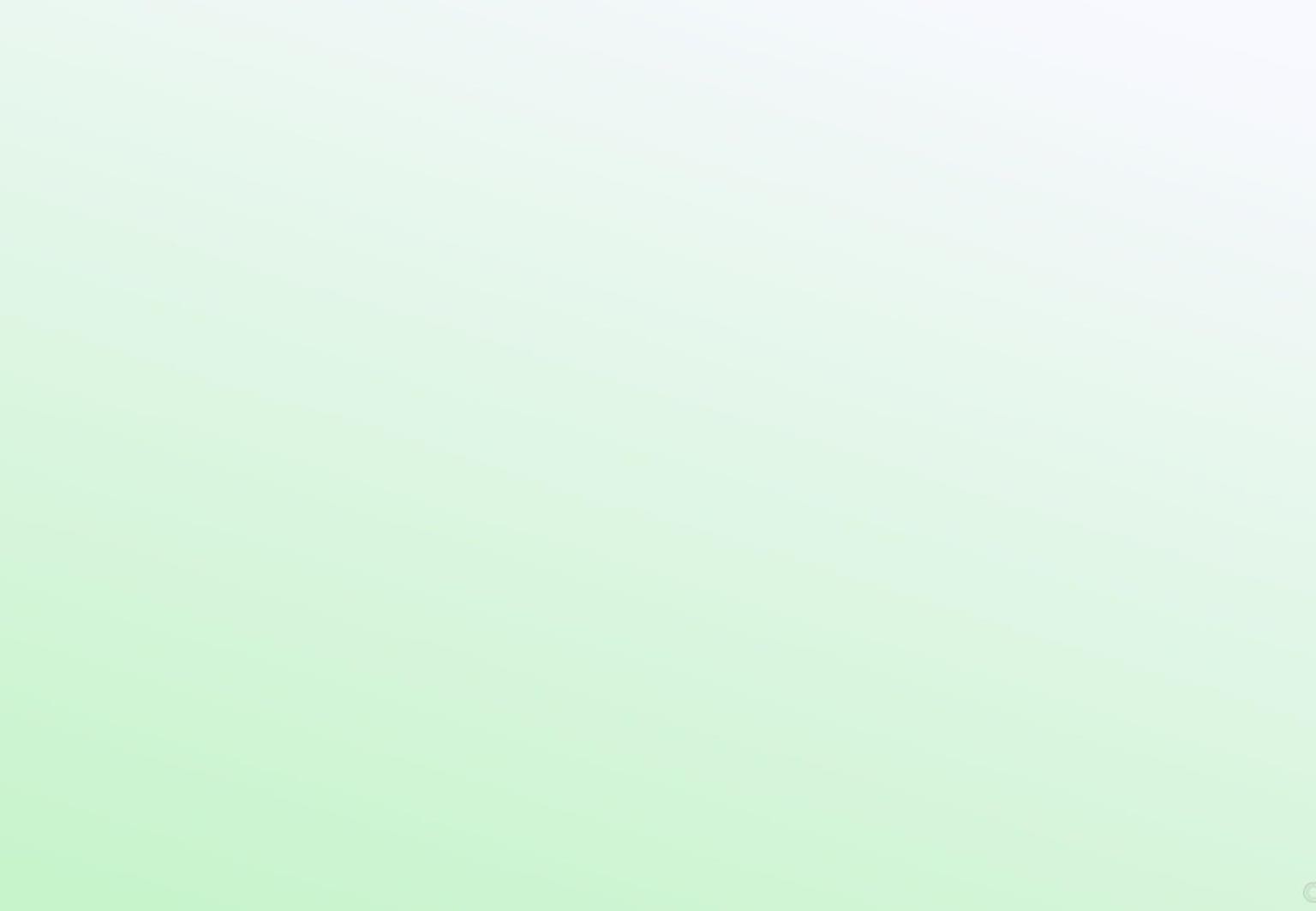 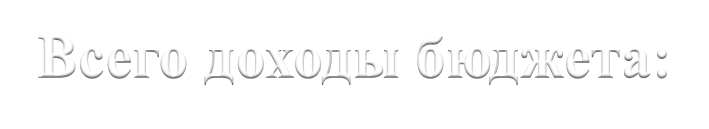 Всего доходы бюджета:
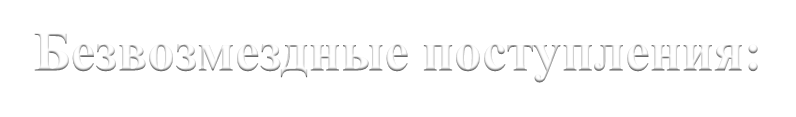 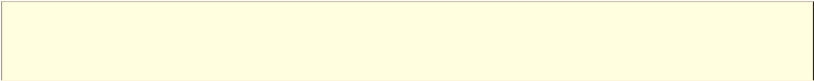 Безвозмездные поступления:
Налоговые доходы
Неналоговые доходы
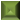 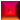 8
Структура доходов бюджета городского поселения, тыс. рублей
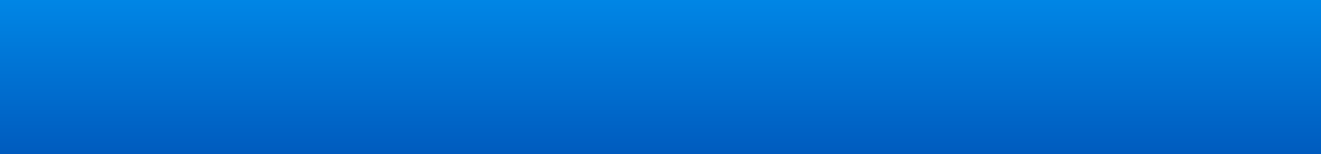 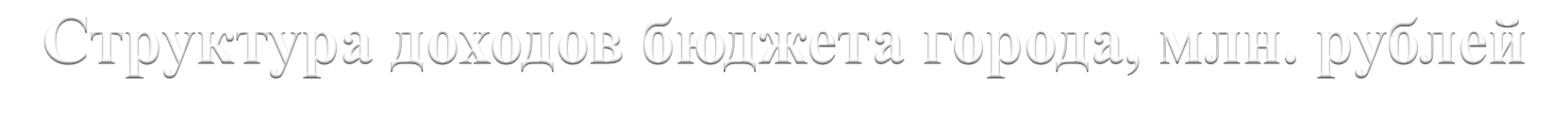 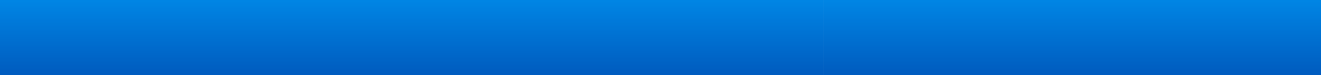 10
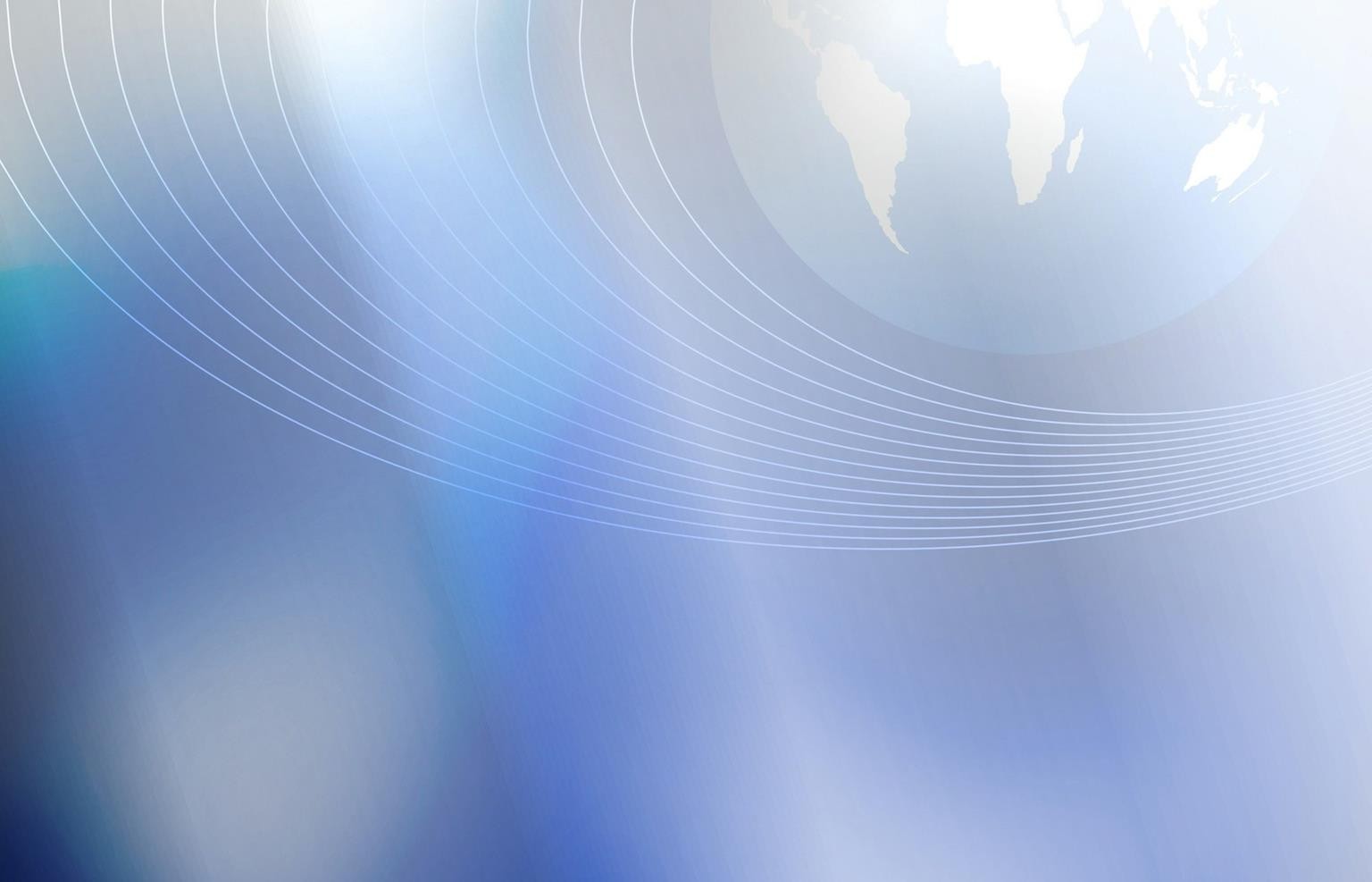 Структура доходов бюджета городского поселения на 2024 год
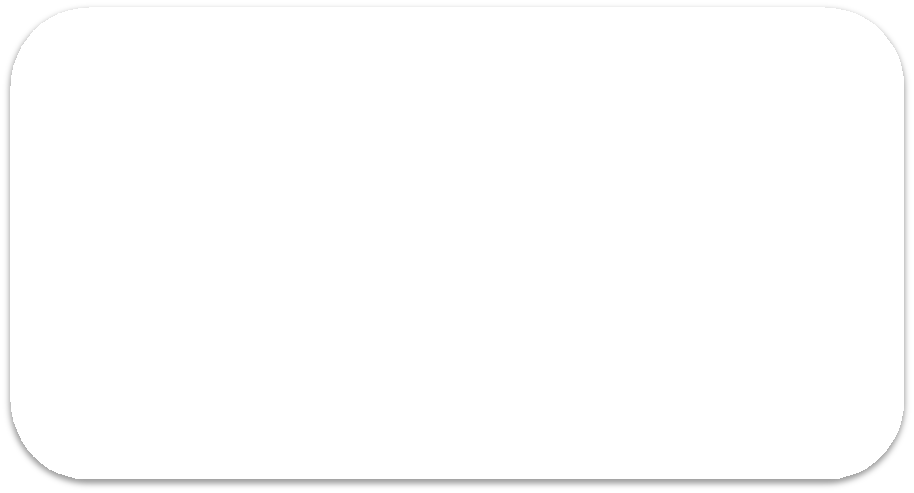 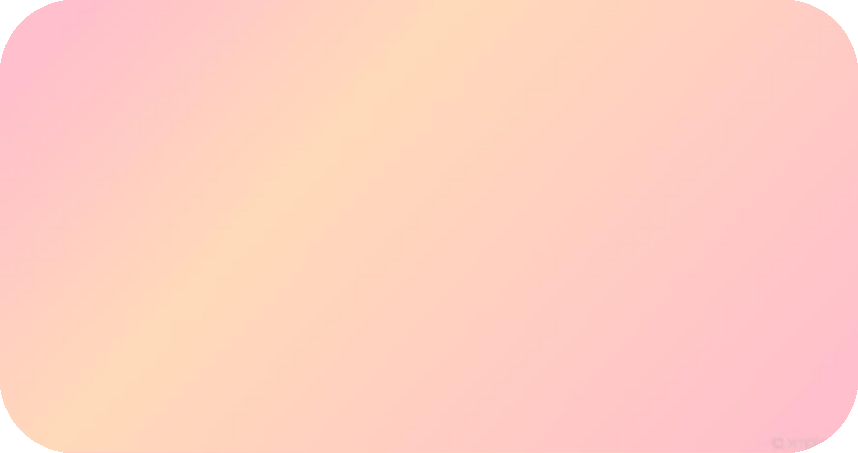 Безвозмездные поступления
160 591,4 тыс. рублей
Налоговые доходы
15 068,0
тыс. рублей
Неналоговые доходы
12
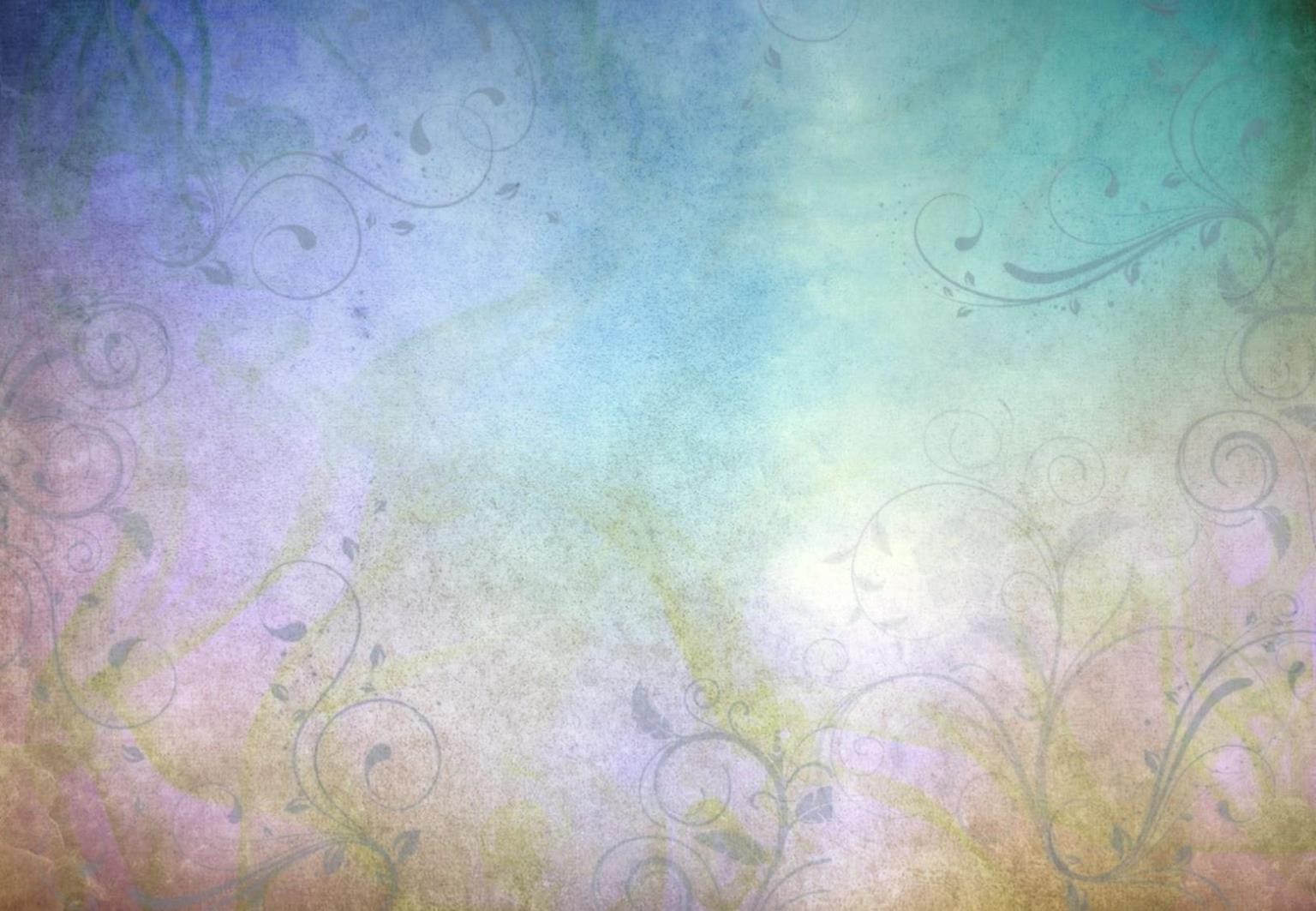 Прогноз безвозмездных поступлений, тыс. рублей
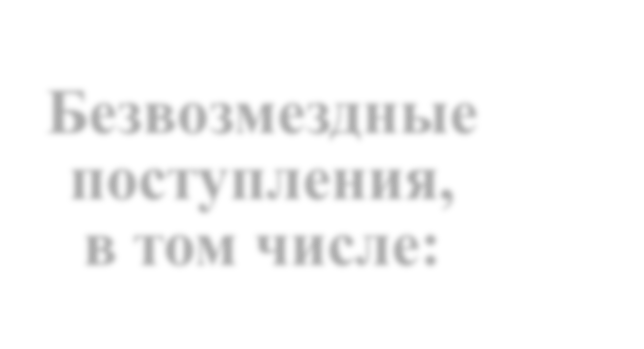 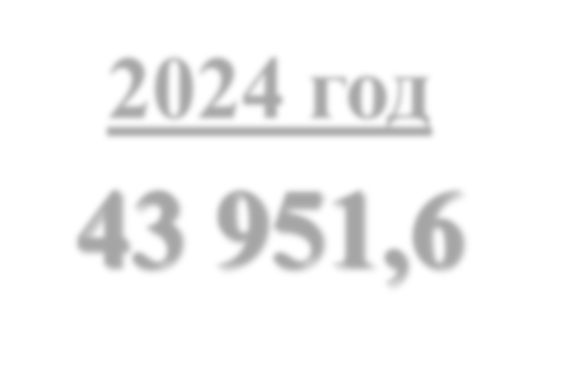 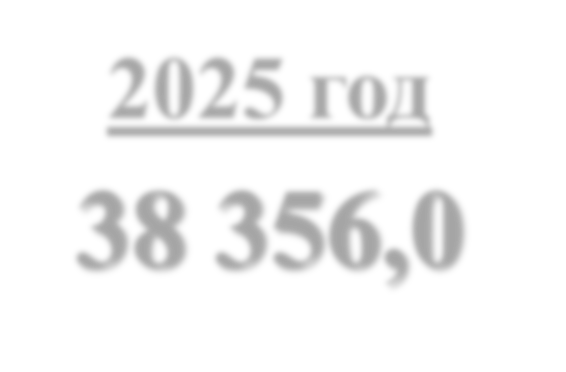 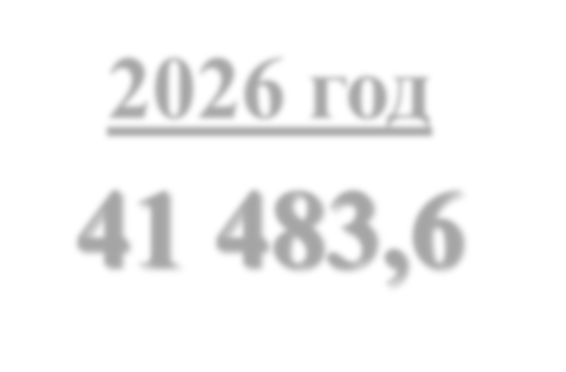 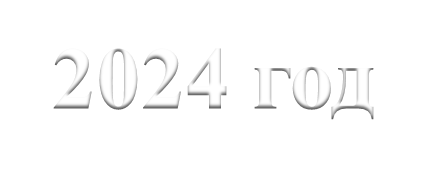 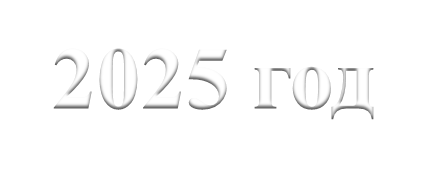 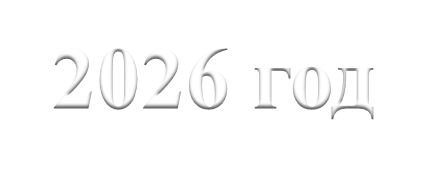 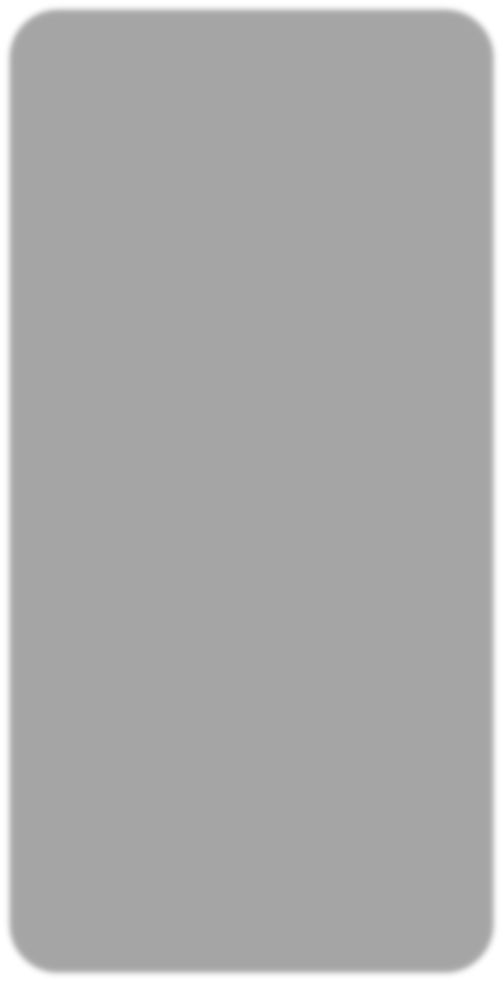 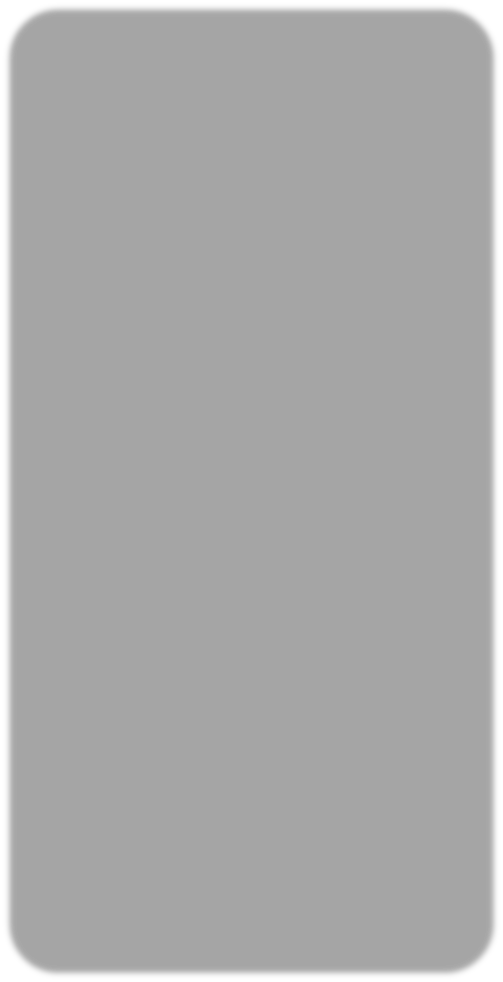 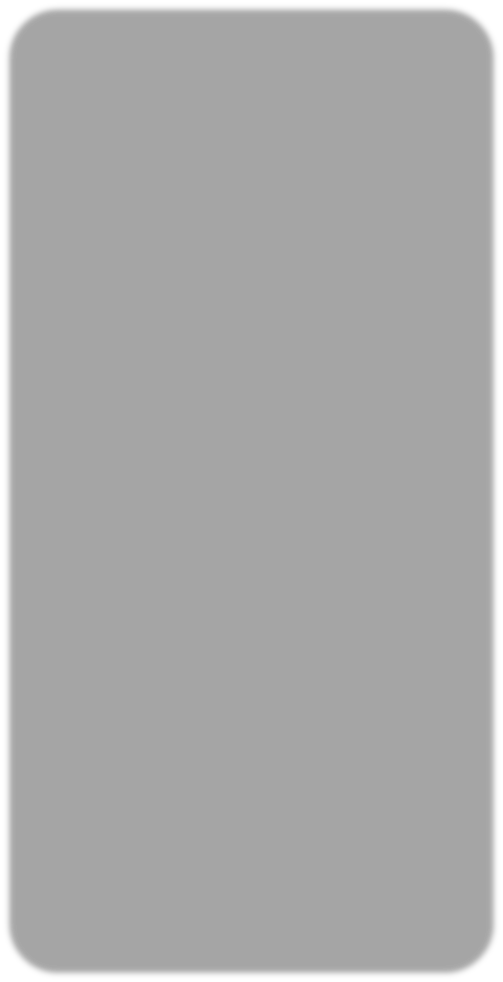 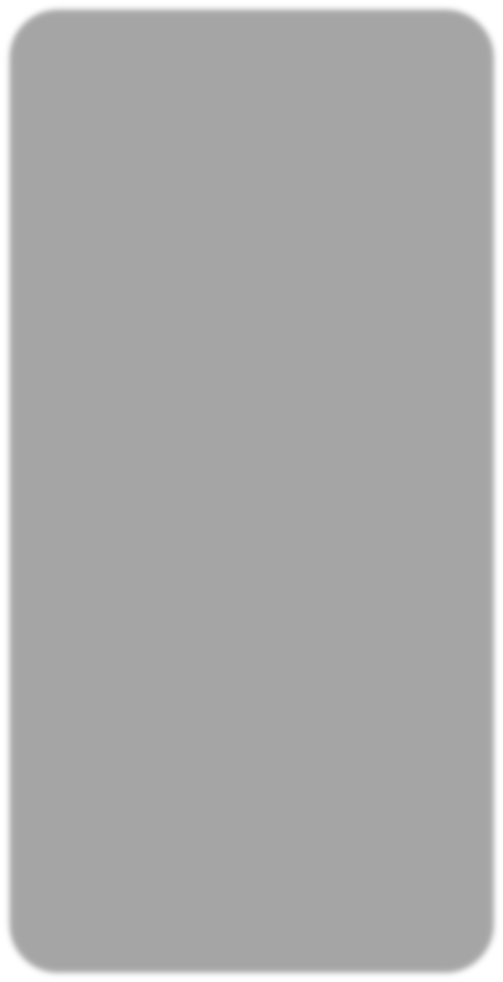 2024 год	2025 год	2026 год
Безвозмездные поступления,
в том числе:
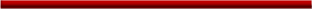 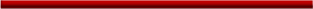 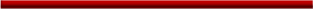 497 596,1
160 591,4
397 335,9
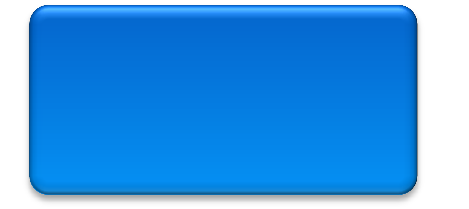 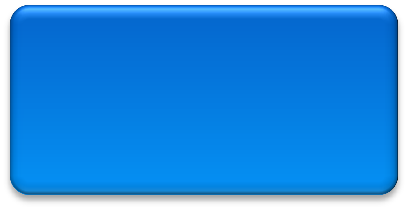 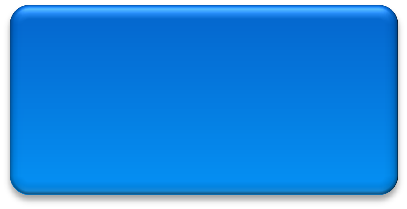 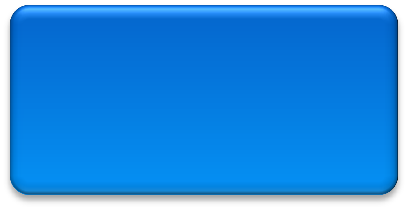 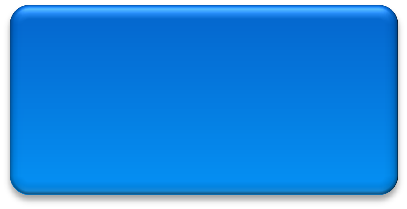 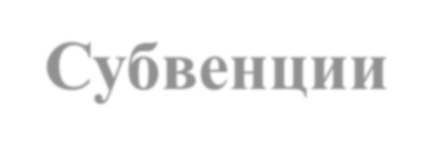 0,0
0,0
0,0
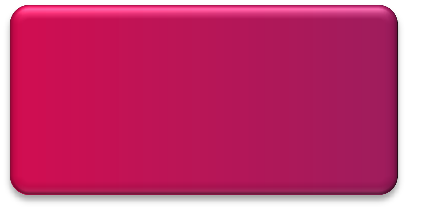 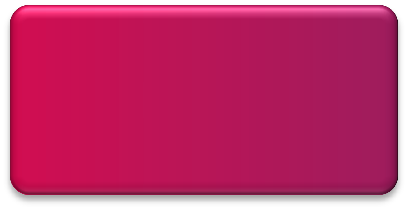 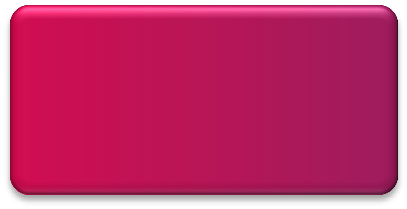 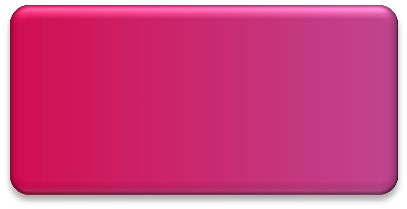 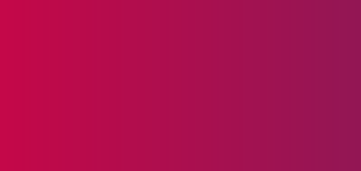 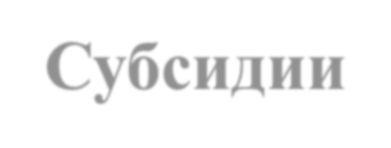 Субсидии
150 665,4
487 944,4
387 944,4
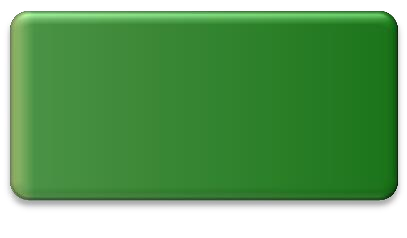 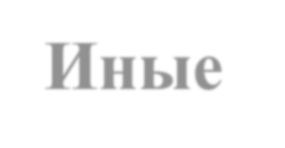 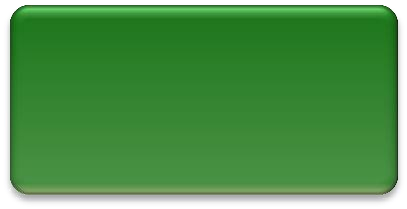 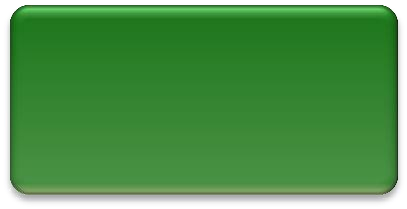 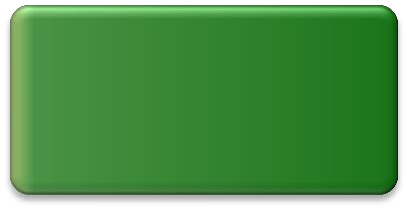 Иные МБТ
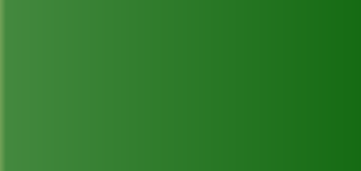 93,0
72,9
73,7
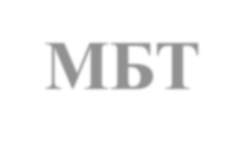 Средства, поступающие в бюджет городского поселения в качестве безвозмездных поступлений из вышестоящих бюджетов (субвенции, субсидии, иные МБТ) имеют целевой характер и в обязательном порядке расходуются на цели, установленные при предоставлении указанных средств
12
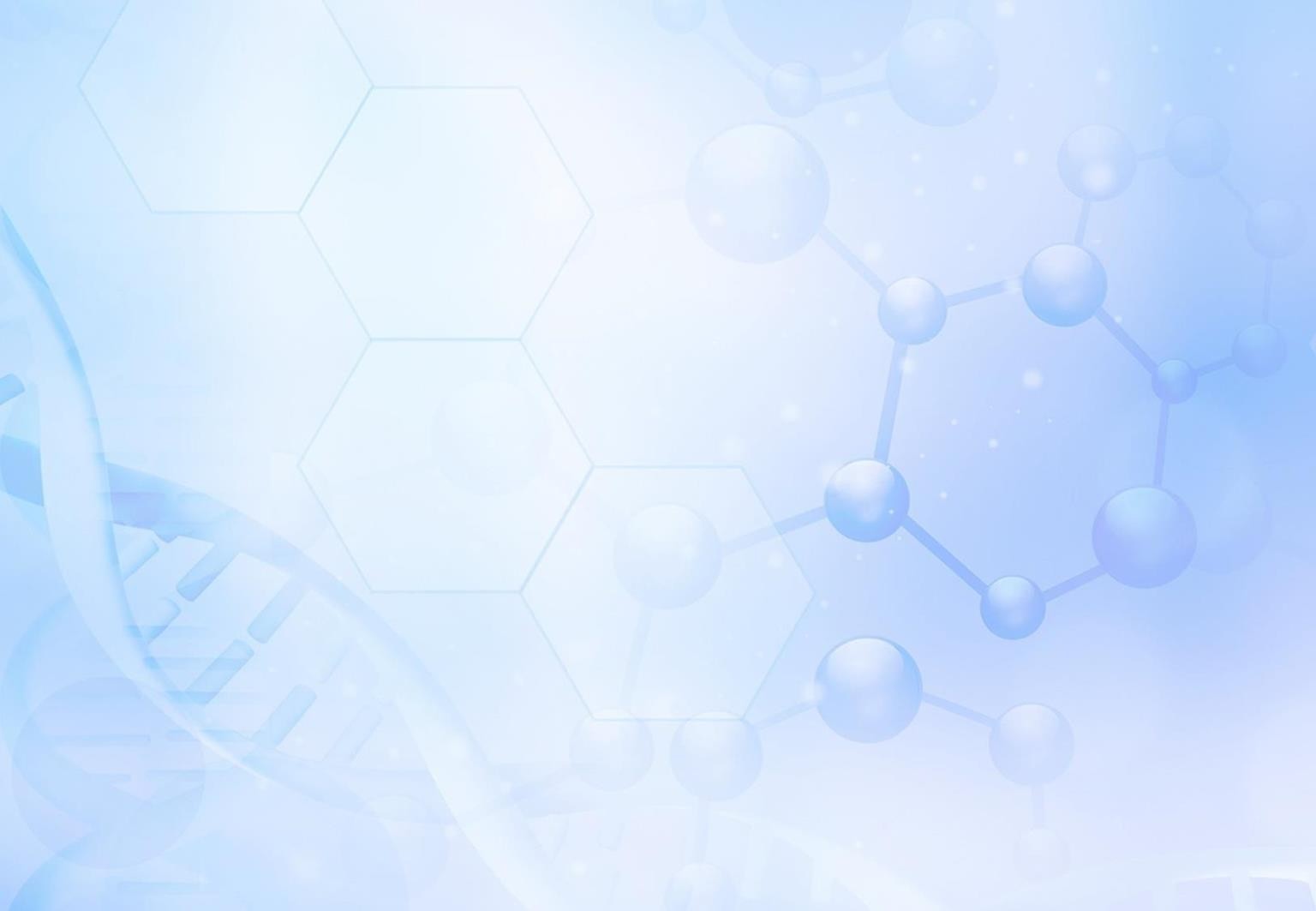 Структура расходов бюджета городского поселения в 2024 году, тыс. рублей
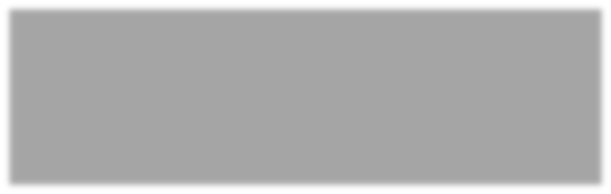 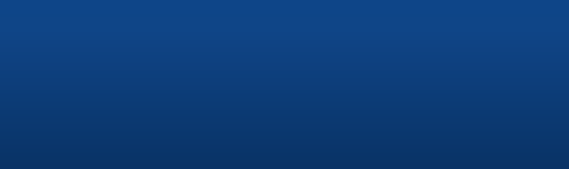 Бюджет
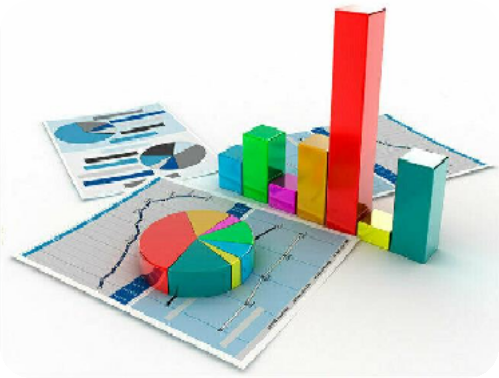 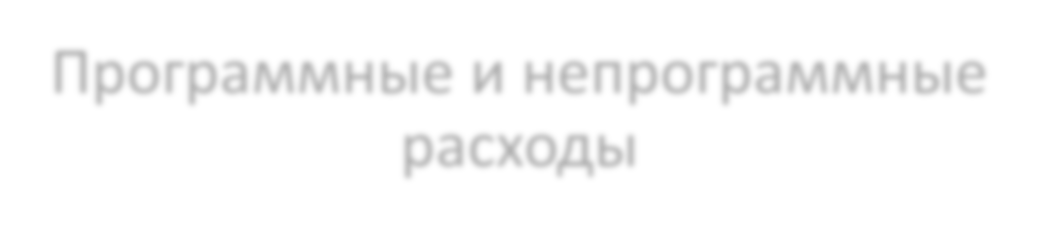 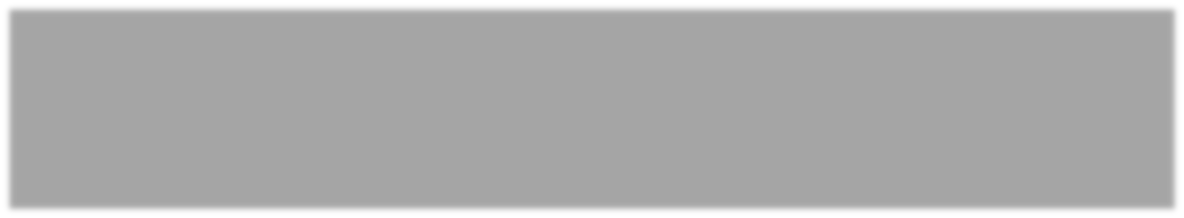 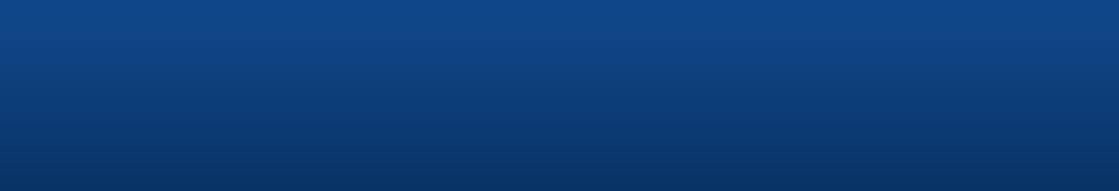 Программные и непрограммные
расходы
175 659,4
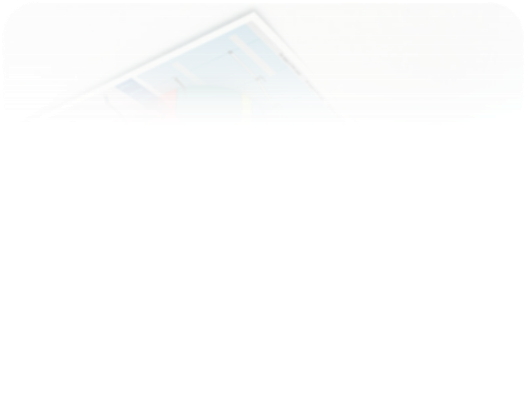 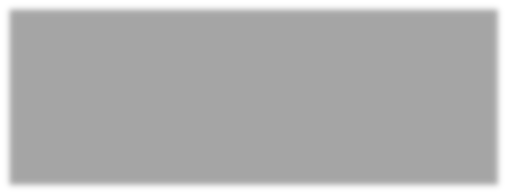 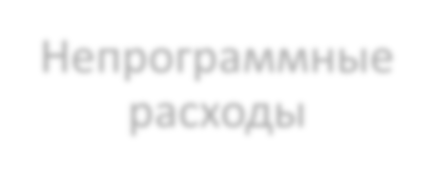 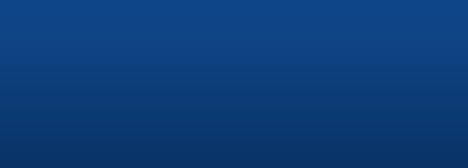 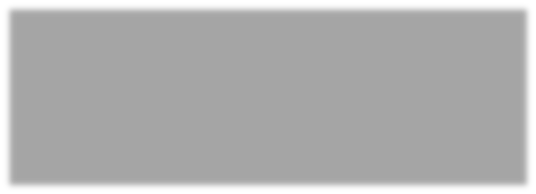 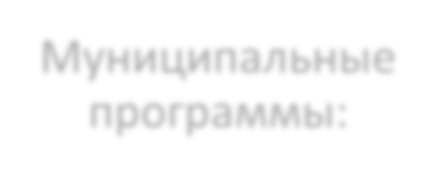 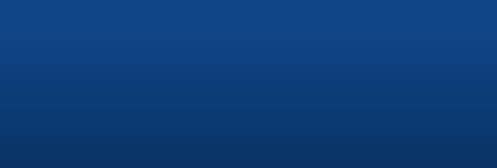 Непрограммные расходы
Муниципальные программы:
164 854,4
10 805,0
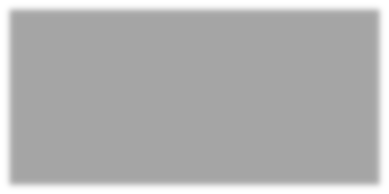 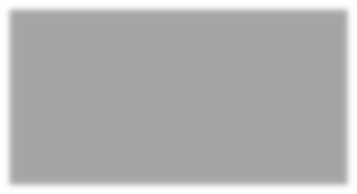 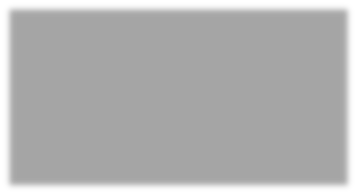 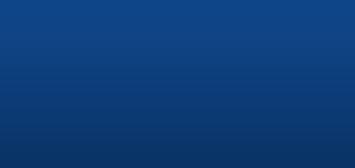 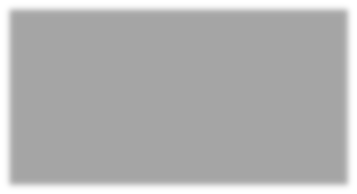 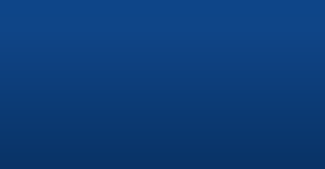 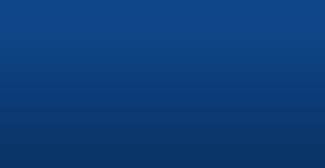 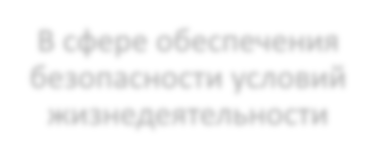 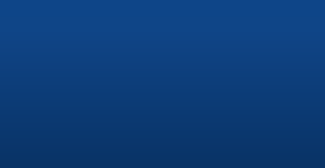 Другие программы
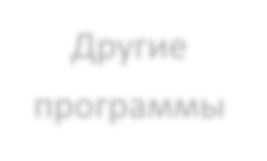 В жилищно-коммунальном хозяйстве
В сфере общегоссударственных вопросах
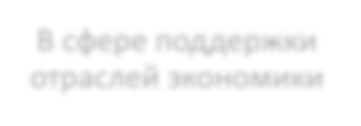 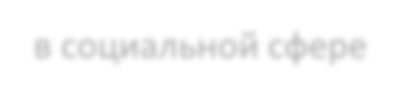 В сфере поддержки отраслей экономики
13 284,5
147 078,5
0,0
4 491,4
13
Структура расходов бюджета Демидовского городского поселения в 2024 году
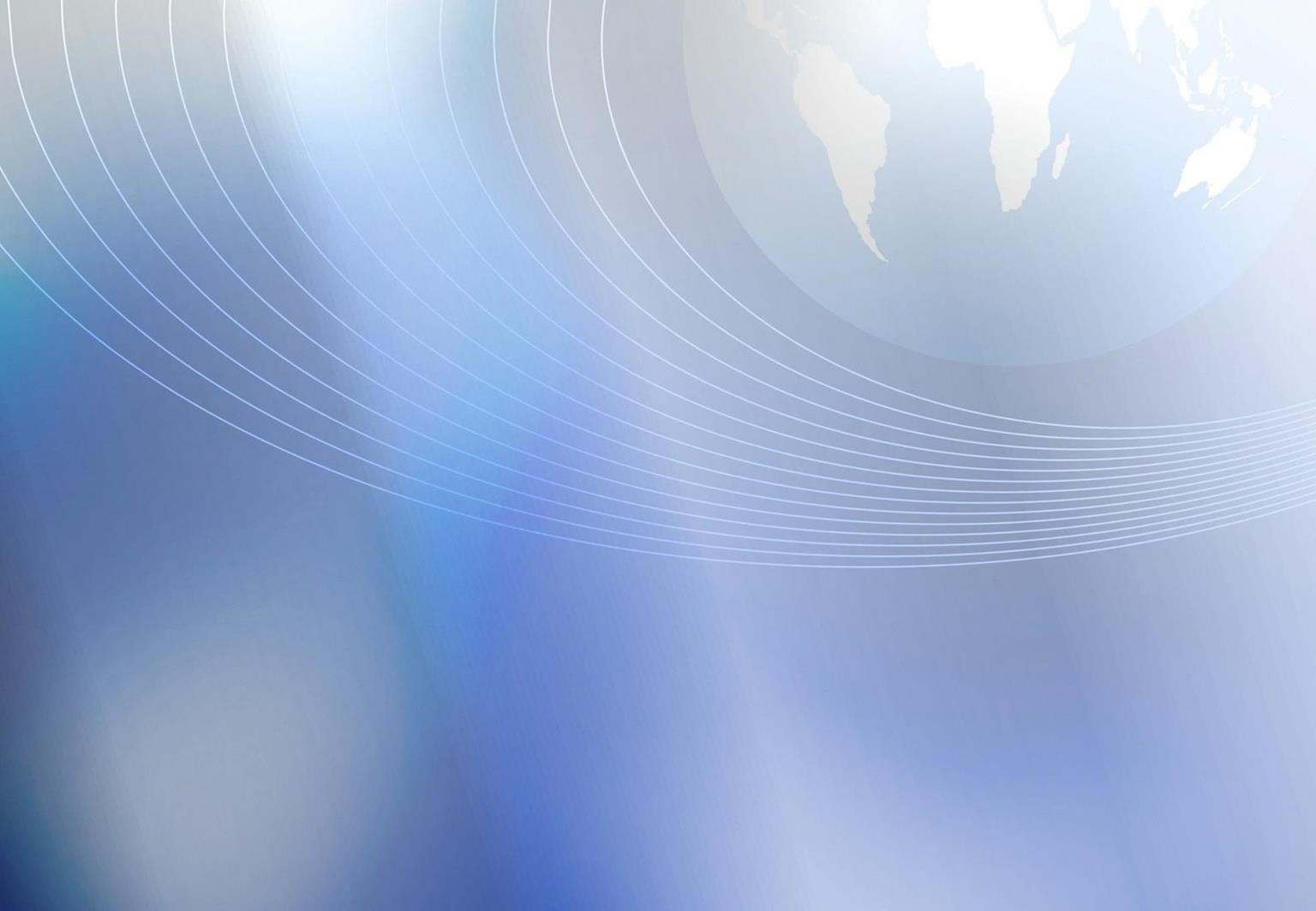 Расходы бюджета на реализацию муниципальных программ
в 2024 - 2026 годах, тыс. рублей
15
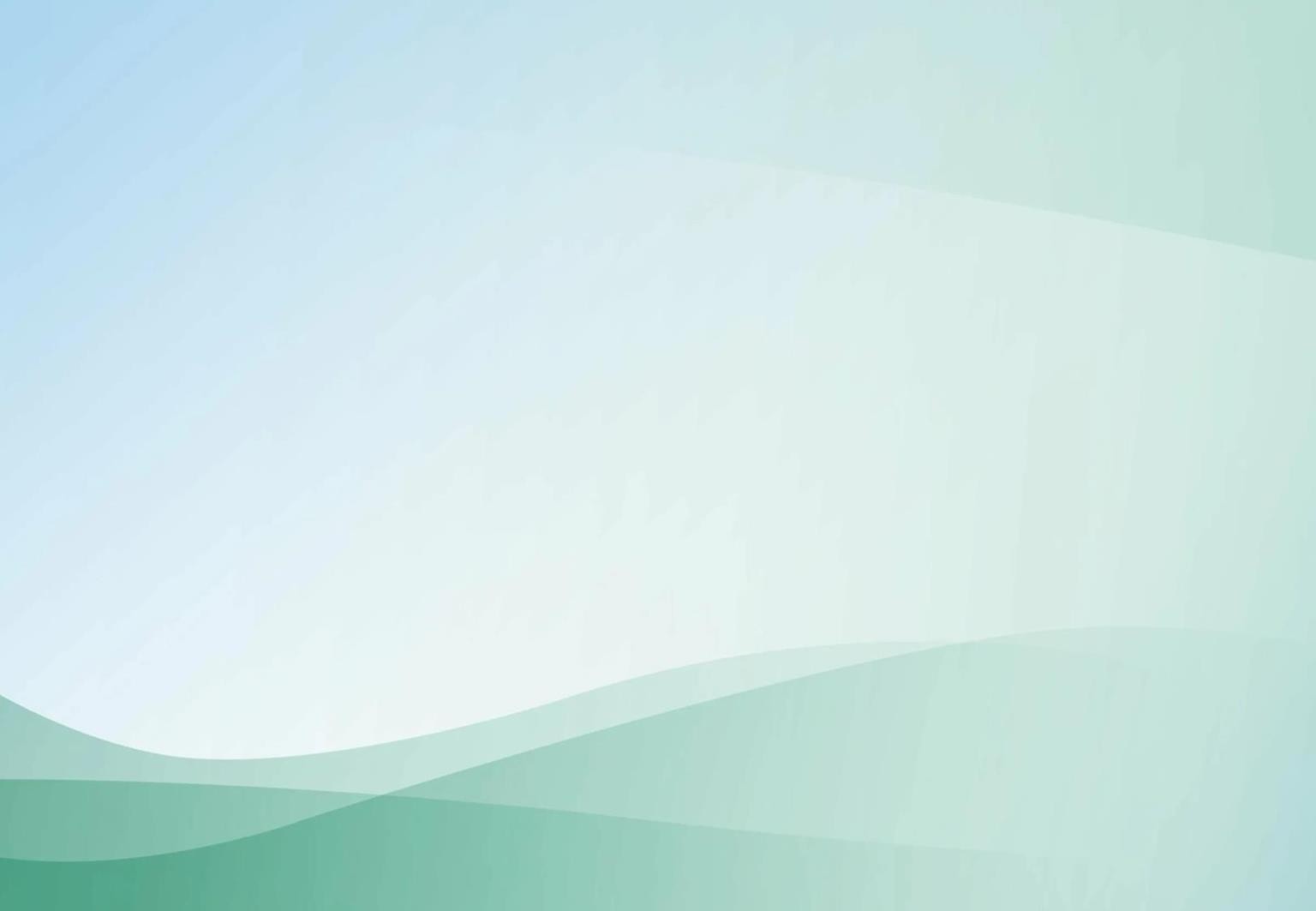 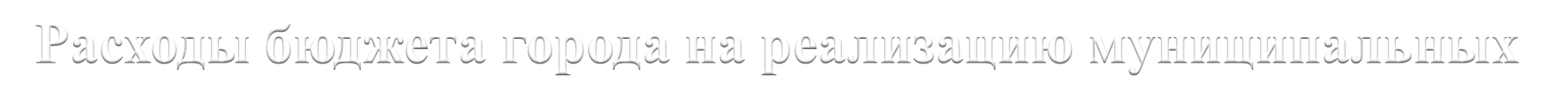 Расходы бюджета города на реализацию муниципальных программ в 2024 году, млн. рублей
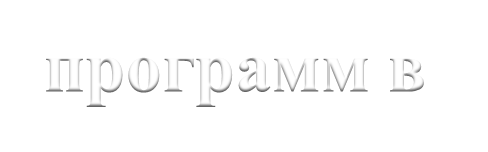 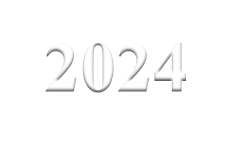 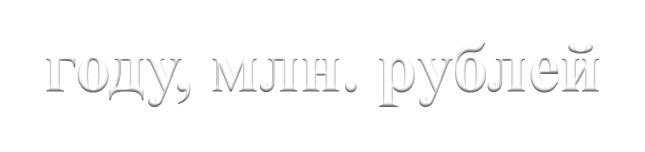 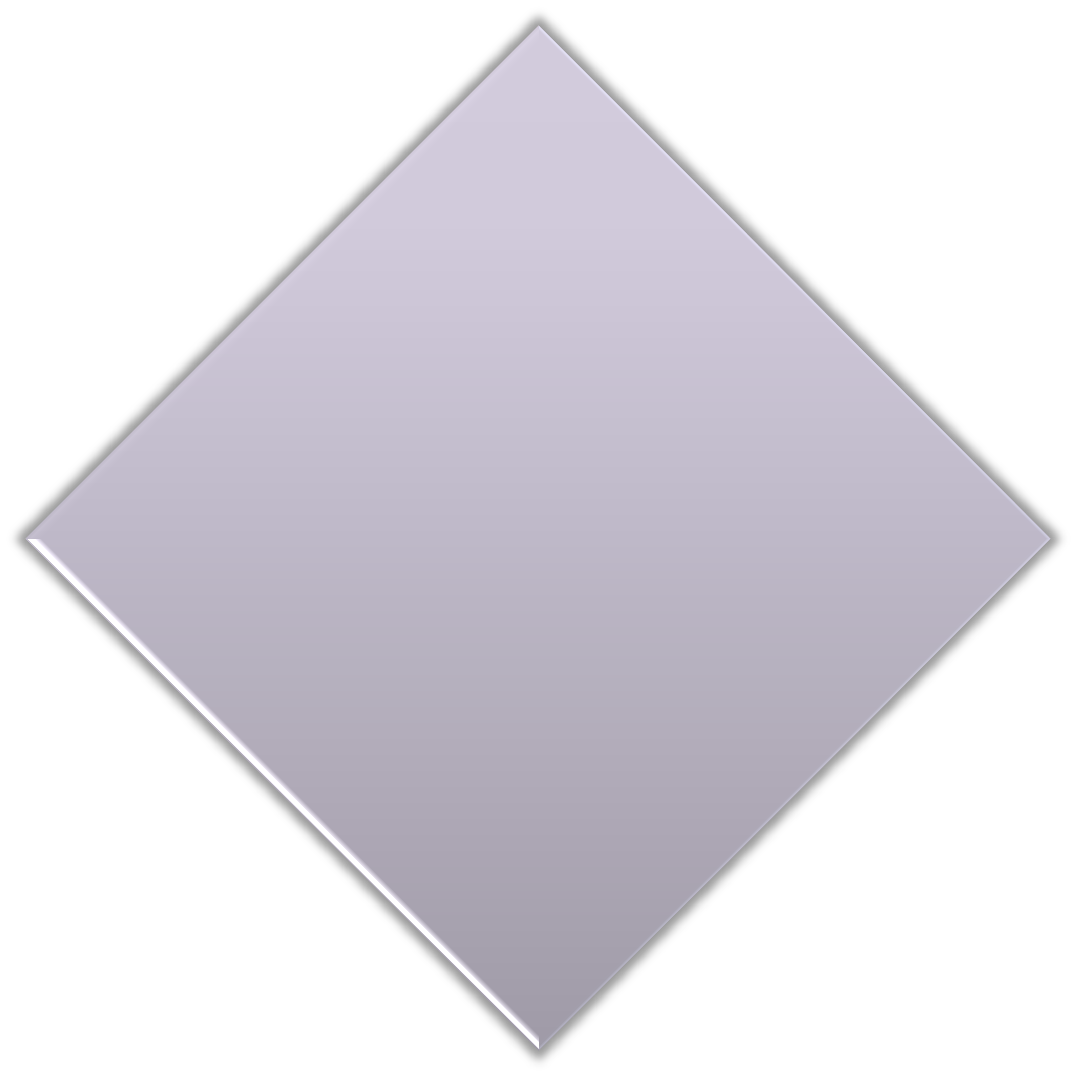 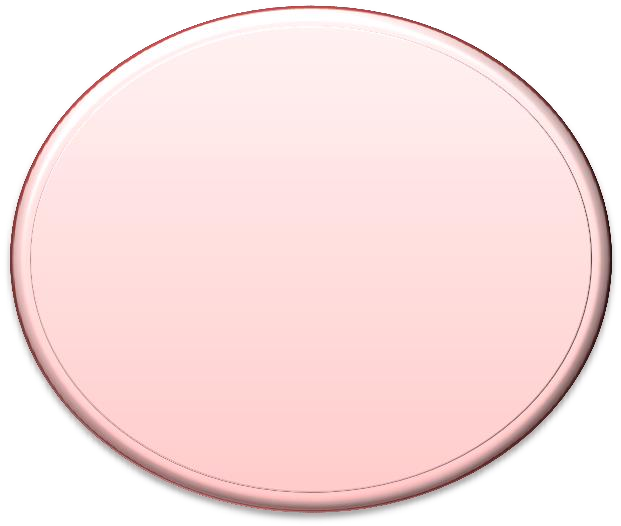 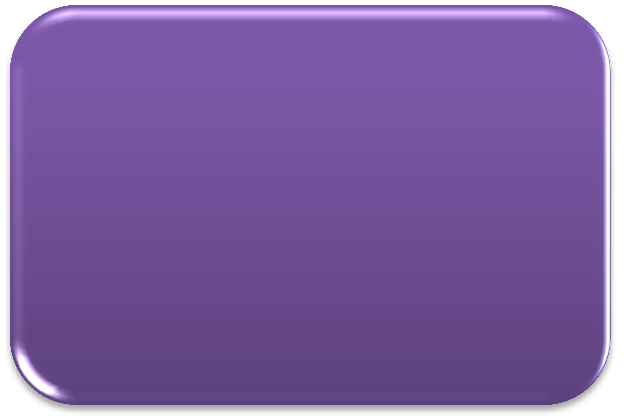 МП Формирование современной городской среды –
10 618,2 тыс. рублей
(6,4 %)
Расходы на
реализацию 5 муниципальной программы –
164 854,4 тыс.
рублей
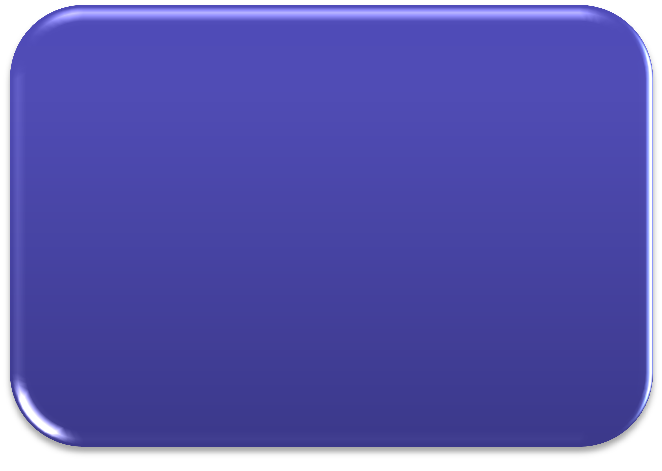 МП Развитие дорожно-транспортного комплекса Демидовского городского поселения Демидовского района Смоленской области –
147 078,5 тыс. рублей
(89,2 %)
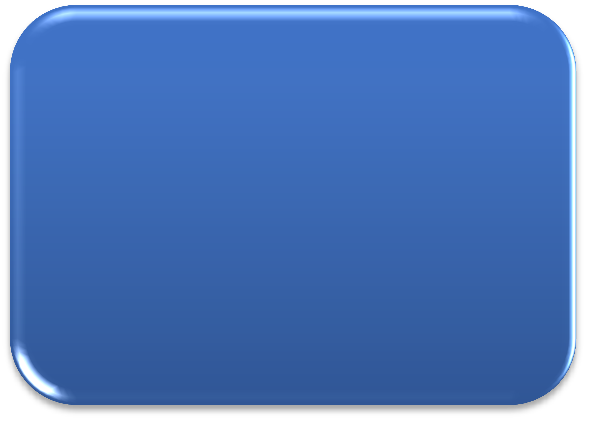 МП Развитие территориального общественного самоуправления на территории Демидовского городского поселении Демидовского района Смоленской области –
400,0 тыс. рублей
(0,2 %)
МП Создание мест (площадок) накопления ТКО и приобретение контейнеров (бункеров) для накопления ТКО –
293,0 тыс. рублей
(0,1 %)
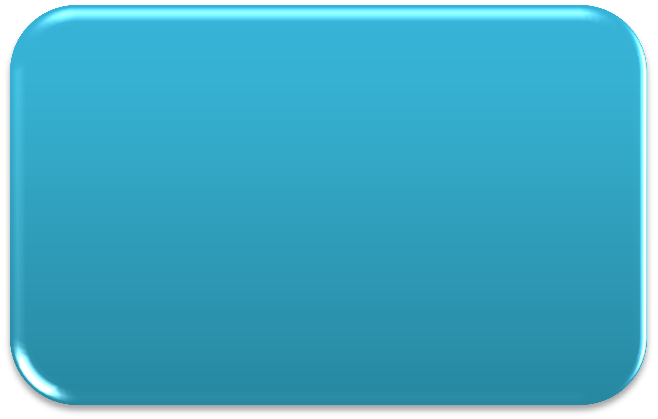 МП Модернизация объектов коммунального назначения на территории Демидовского городского поселения Демидовского района Смоленской области–
6 464,7 тыс. рублей
(3,9 %)
Доля расходов по
муниципальным программ составляет 93,8%
16
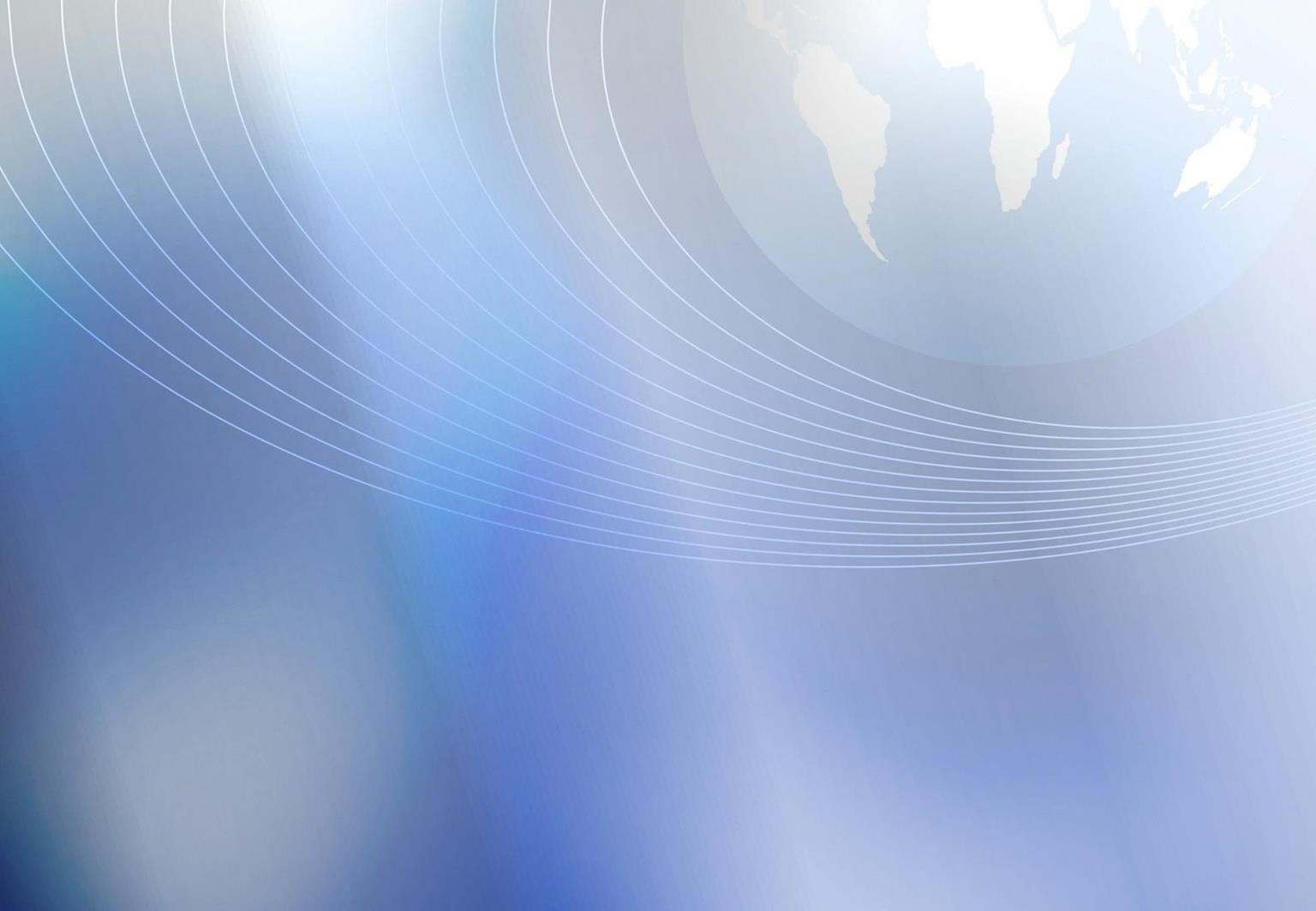 Расходы, направленные на реализацию национальных проектов в Демидовском городском поселении в 2024 году, тыс. рублей
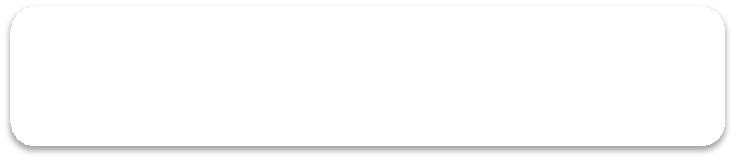 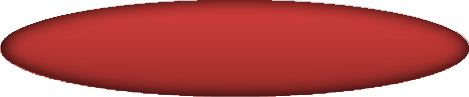 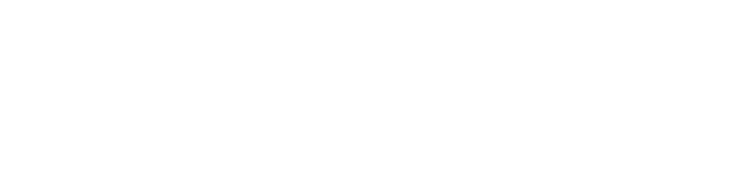 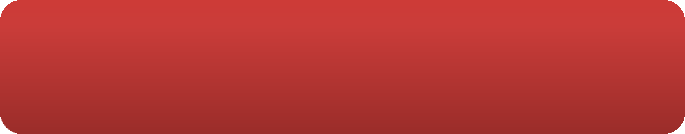 Объем расходов на реализацию национальных проектов
104 590,0
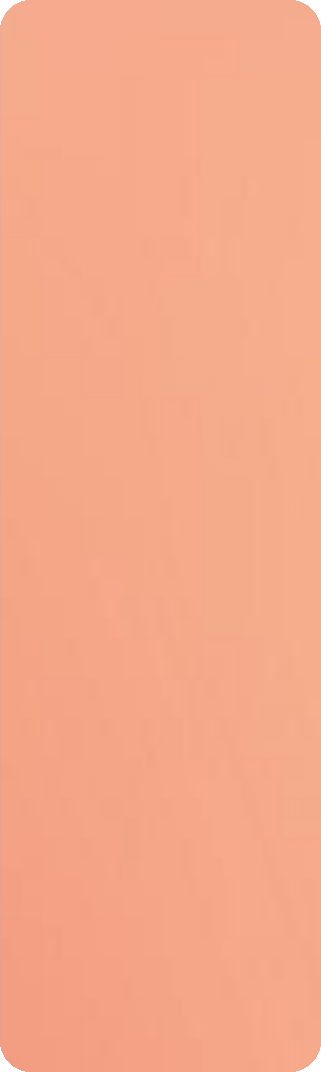 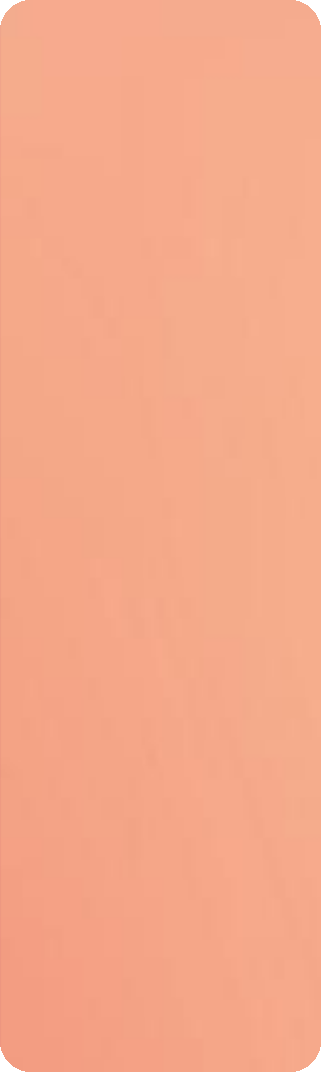 Национальный проект «Жилье и городская среда»
(F)
3 580,0
Национальный проект
«Безопасные
качественные дороги»
(R)
101 010,0
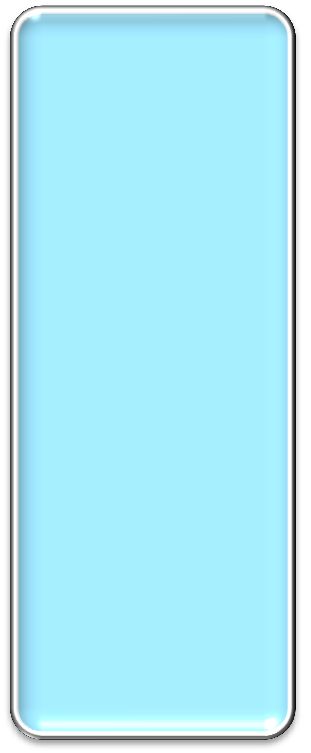 F2
Региональный проект
«Формирование
комфортной городской среды»
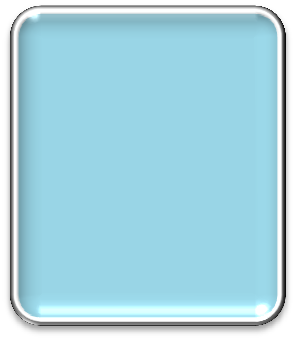 R1
Региональный проект
«Дорожная сеть»
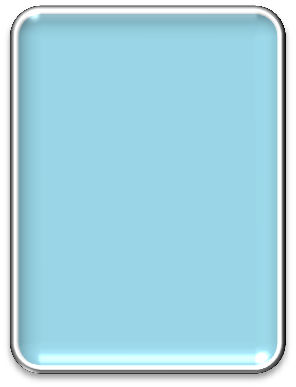 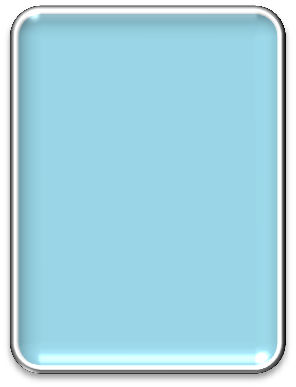 Приведение в нормативное состояние автомобильных дорог и искусственных дорожных сооружений (автомобильные дороги общего пользования местного значения)
Реализация программ формирования современной городской среды
17
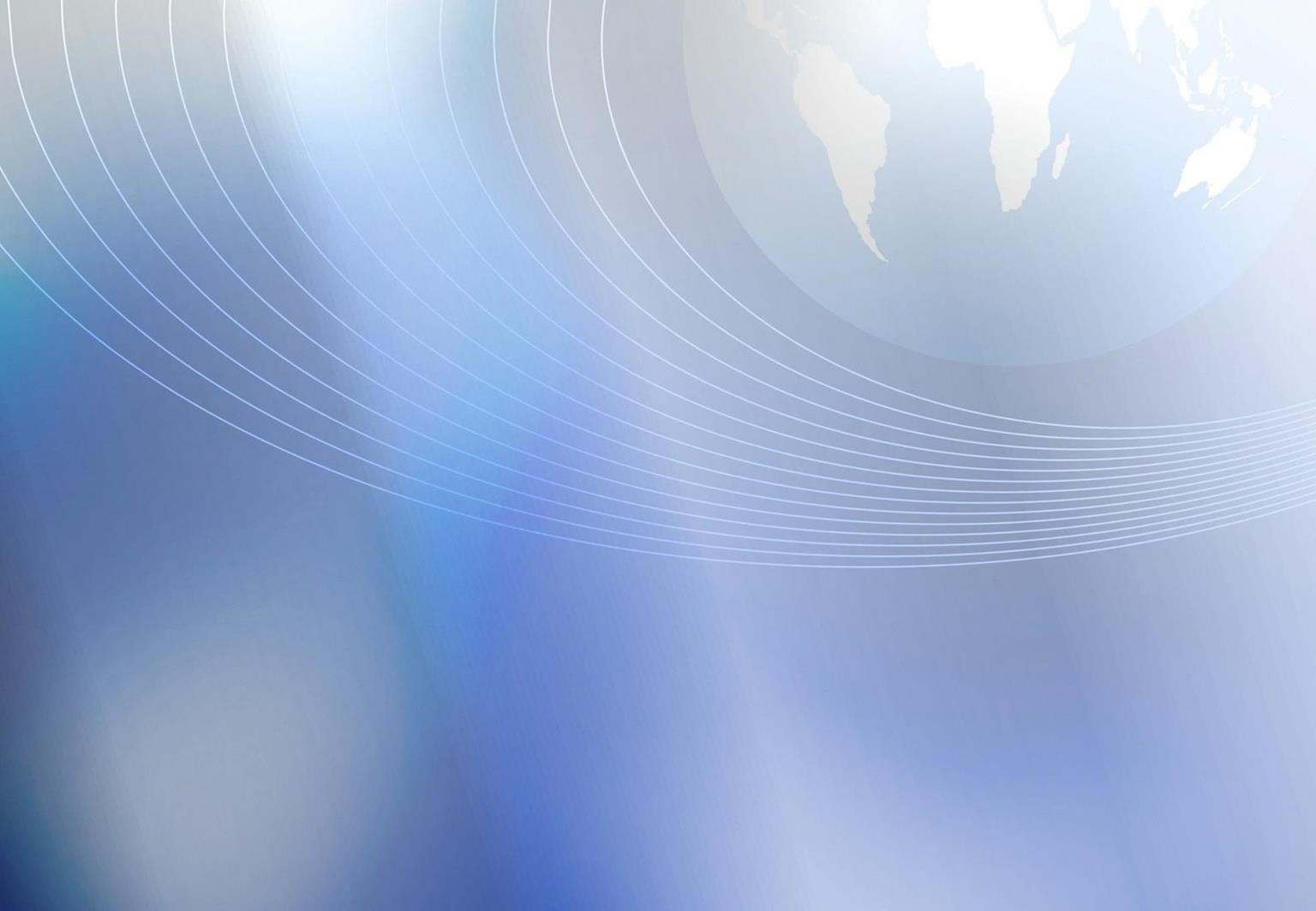 Муниципальный долг Демидовского городского поселения
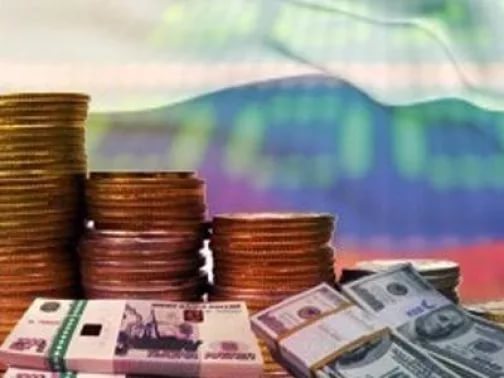 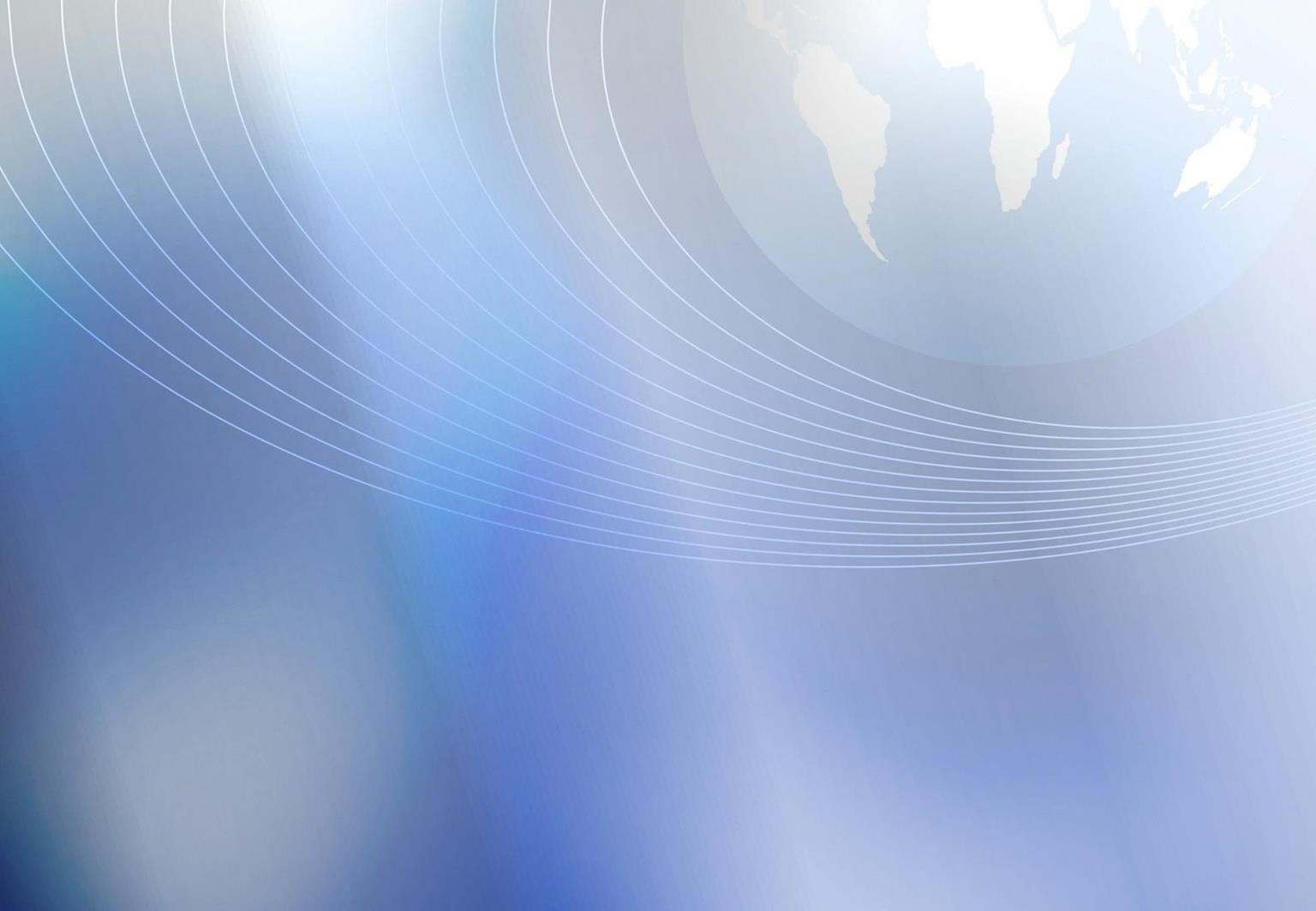 ПРЕДОСТАВЛЕНИЕ СУБСИДИЙ ЮРИДИЧЕСКИМ ЛИЦАМ
Из бюджета Демидовского городского поселения предоставляются следующие субсидии юридическим лицам(за исключением муниципальных учреждений) - производителям товаров, работ, услуг в целях возмещения затрат:
(тыс.рублей)
К о н т а к т н а я и н ф о р м а ц и я
Адрес: 216240, ул.Коммунистическая, д.10, г.Демидов,  Смоленской области

Для обратной связи граждан:
Телефон: +7 (48147) 2-2132


сайт:	https://demidov.admin-smolensk.ru/otdel-gorodskogo-hozyajstva/demidovskoe-gorodskoe-poselenie/